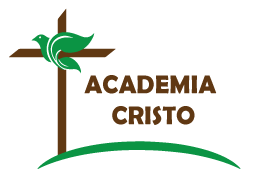 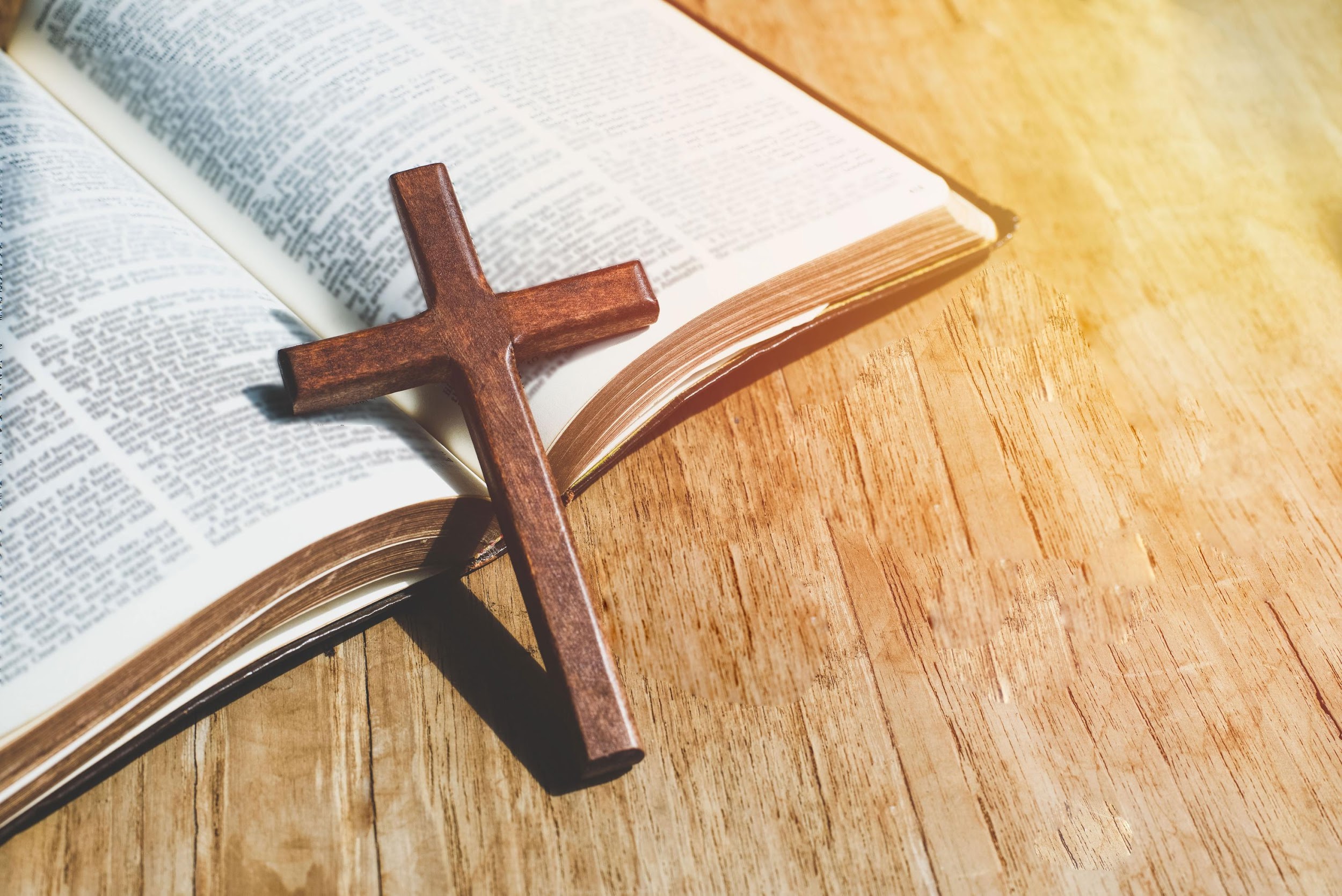 ACADEMIA
CRISTO
[Speaker Notes: Antes de la clase en vivo, el profesor compartirá la siguiente tarea en el grupo de WhatsApp:
Ver el siguiente video de instrucción: https://youtu.be/7NUxh6eMSzM 
Leer la historia de Hechos 15:12-39 en sus Biblias.
Darles un vistazo a Hechos 14 también]
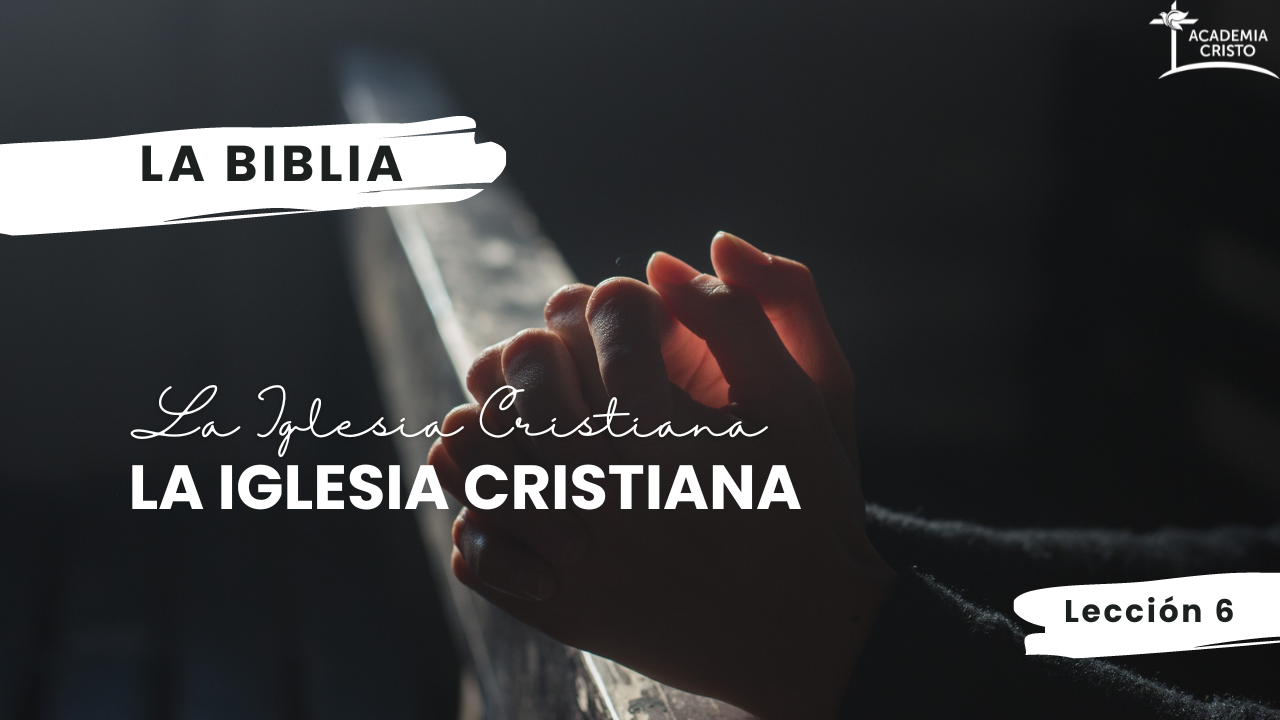 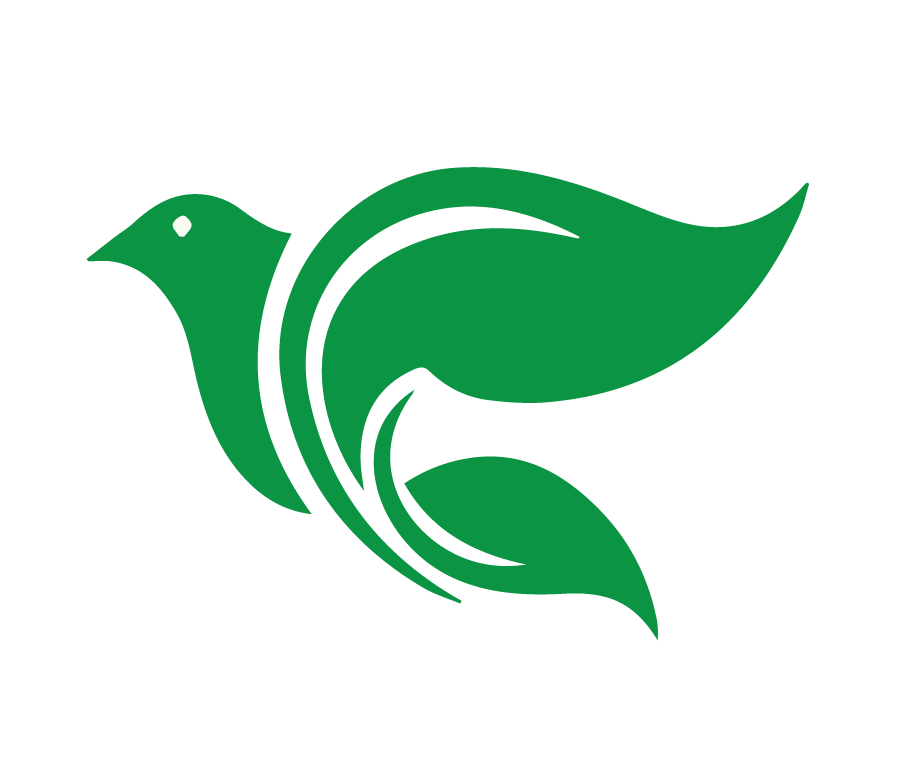 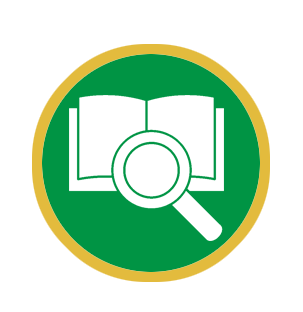 Lección 6
Un Mensaje a los No Judíos
Hechos 15:12-39
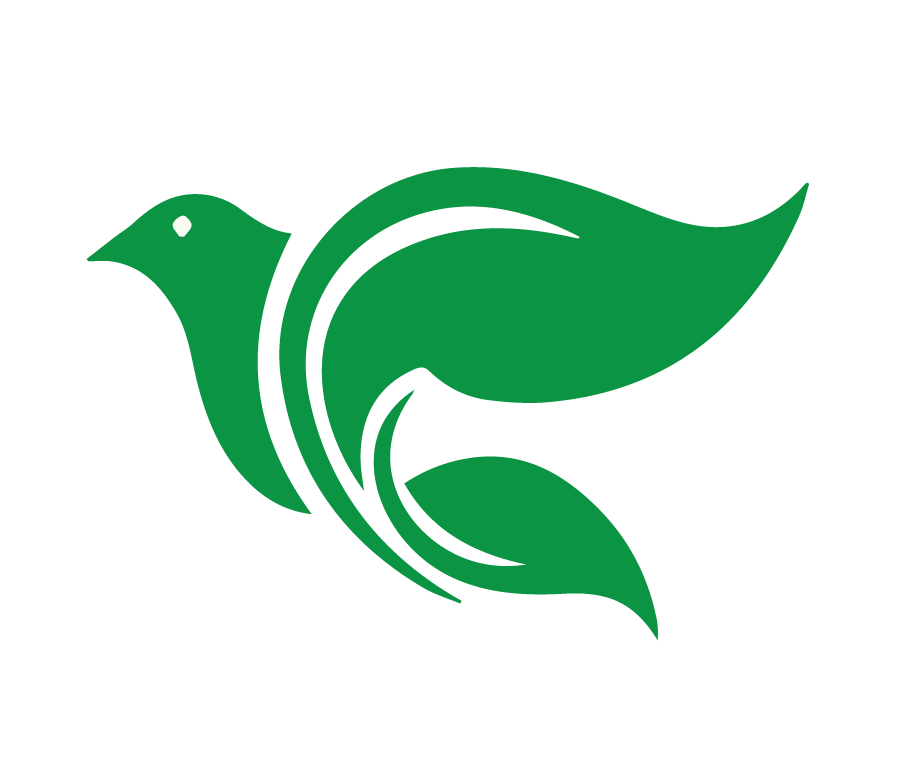 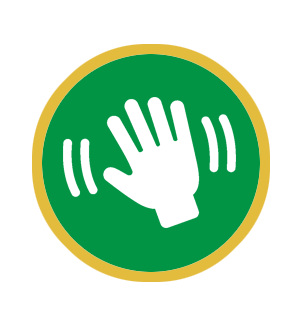 Saludos y bienvenidos
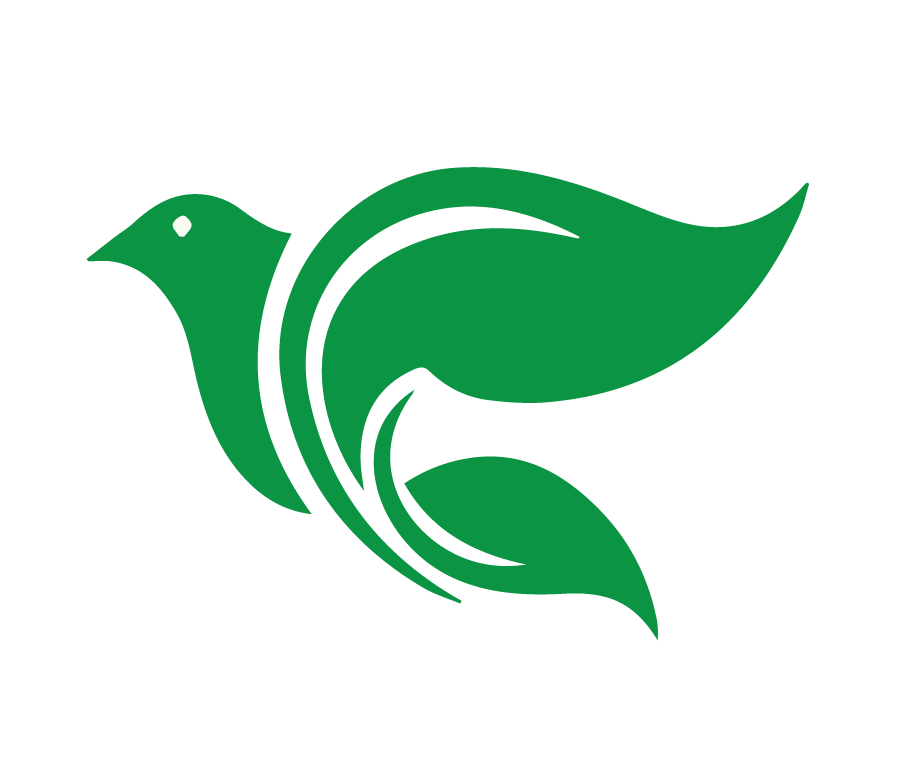 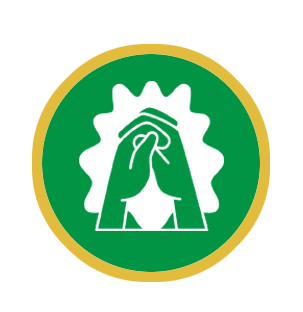 Oración
[Speaker Notes: Oración: Amado Padre Celestial, te doy gracias porque dispusiste todas las cosas para enviar tu mensaje de salvación a todos los pueblos, y no solo a los judíos, porque yo no soy judío. Es muy consolador saber que tú amas a todos los seres humanos en la tierra, y quieres que todos sean salvos. Te pido que me ayudes a anunciar tu mensaje. Amén.]
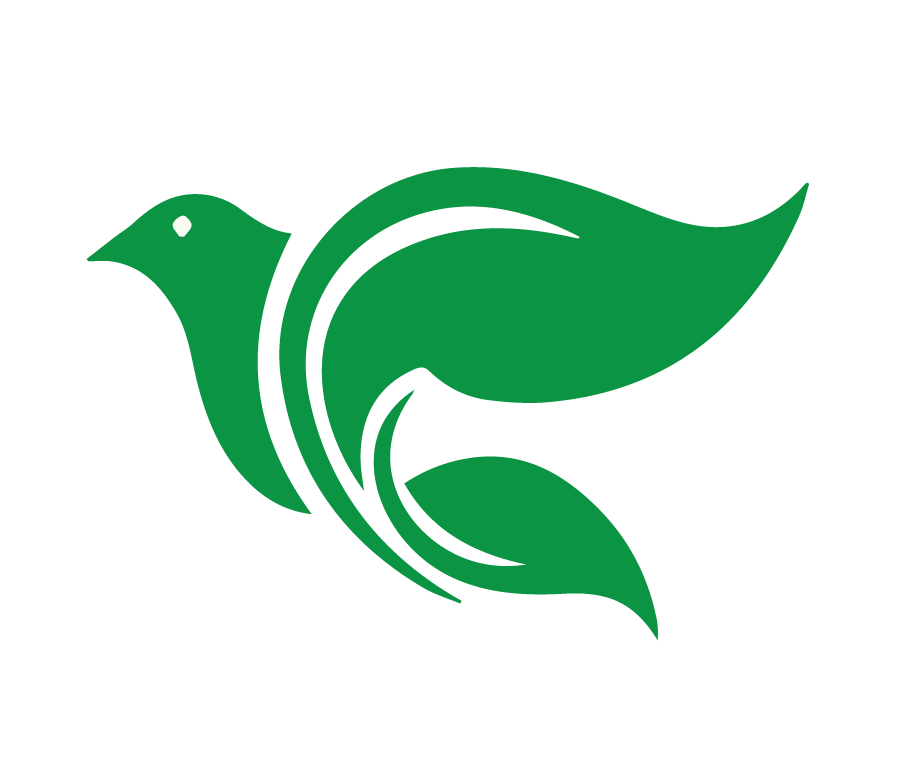 Objetivos de la Lección
Identificar la estrategia de Pablo y compartir estrategias que podemos usar nosotros para compartir la Palabra
Usar el método de las Cuatro “C” para leer y entender Hechos 15:12-39
[Speaker Notes: Objetivos de la Lección
Identificar la estrategia de Pablo y compartir estrategias que podemos usar nosotros para compartir la Palabra
Usar el método de las Cuatro “C” para leer y entender Hechos 15:12-39]
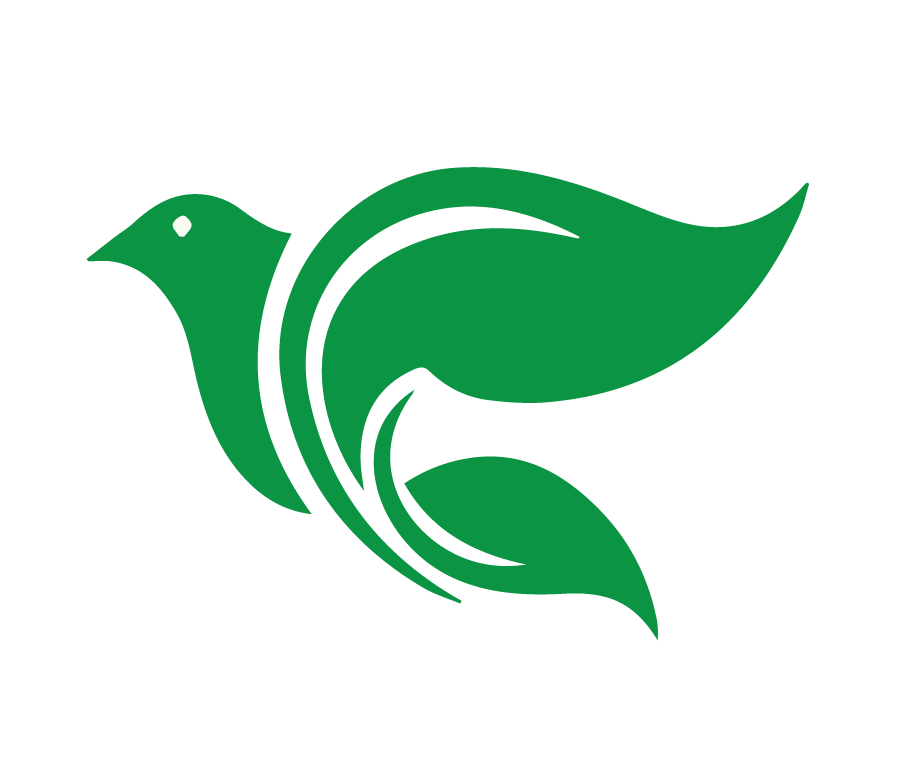 El Proyecto Final
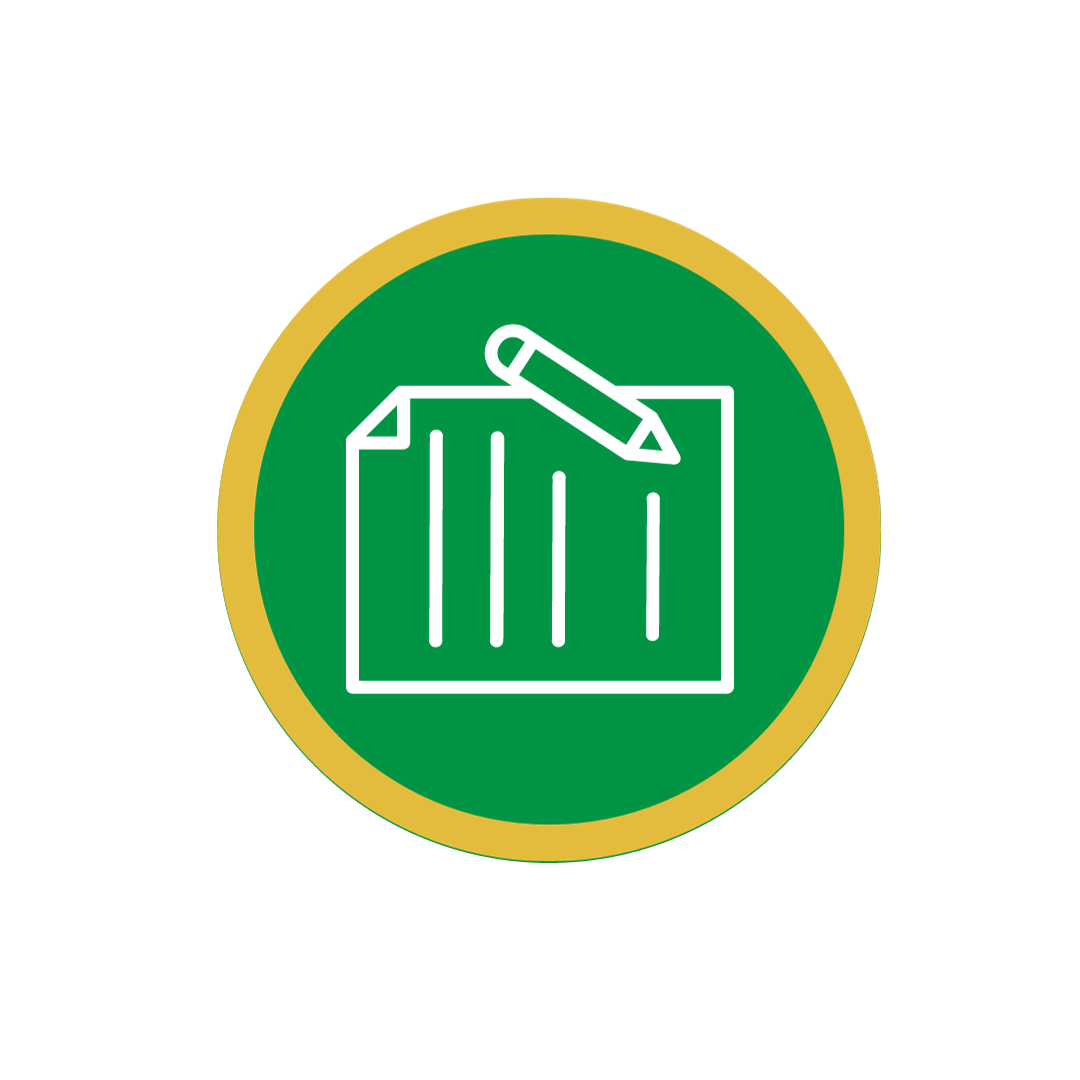 ¿Cuál era la estrategia de Pablo, al llegar a una ciudad?  

¿Qué es lo primero que hacía? 

¿Qué estrategia funcionaría donde vive usted, y en las comunidades alrededor, para alcanzar a los más posibles con la palabra de Dios?
[Speaker Notes: Proyecto Final
Pregunta de Lección 6: ¿Cuál era la estrategia de Pablo, al llegar a una ciudad?  ¿Qué es lo primero que hacía? ¿Qué estrategia funcionaría donde vive usted, y en las comunidades alrededor, para alcanzar a los más posibles con la palabra de Dios?]
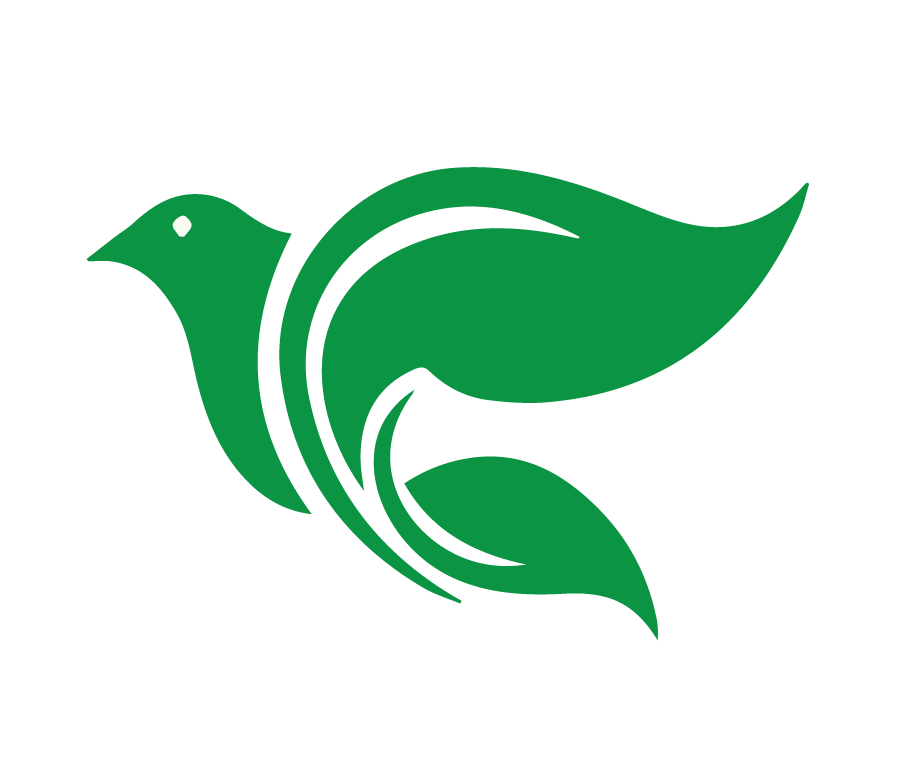 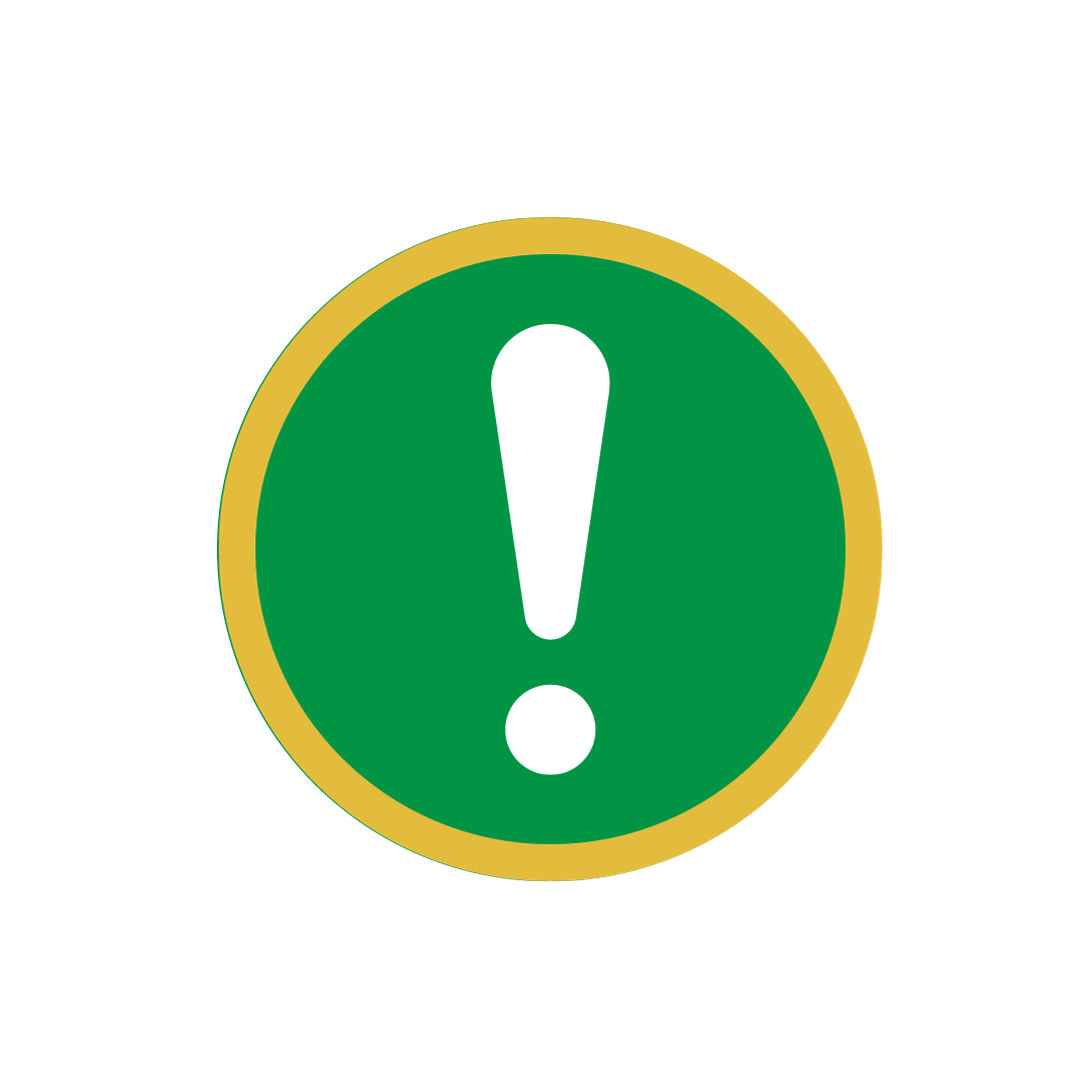 Captar
Una Estrategia de Pablo
[Speaker Notes: “Captar”
Una Estrategia de Pablo 
En sus viajes misioneros, Pablo estableció una rutina para compartir la Palabra. Iría a ciudades centrales, e iría a la sinagoga donde algunos judíos aceptarían el evangelio. Usualmente, sería expulsado por la mayoría y después iría a la población de los gentiles de la ciudad, los cuales no conocían el Antiguo Testamento. (Hechos 9:20. 13:5, 14:1, 19:8)]
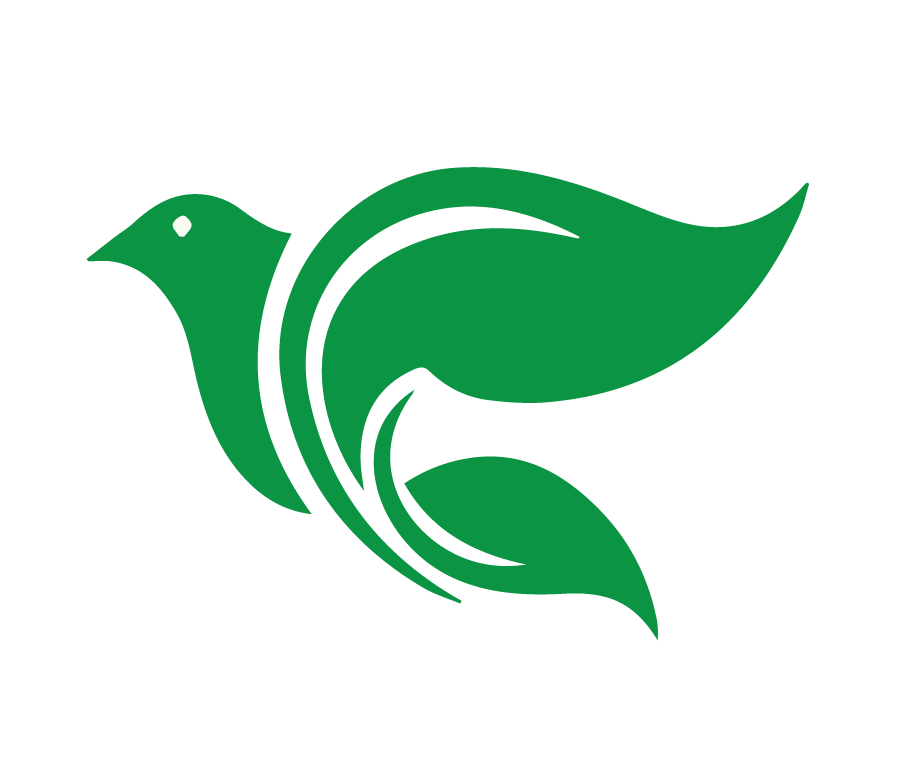 Había mucha gente y la Palabra podría difundir rápidamente. 
En las sinagogas las personas ya creyeron en Dios y ya sabían las escrituras. Con este base, Pablo podría mostrar cómo Cristo es el cumplimiento de las Escrituras. 
Pablo era fariseo. Conoce bien a las sinagogas
[Speaker Notes: Imaginamos que Pablo usaba esta estrategia porque:
Era más fácil visitar a las ciudades centrales, había mucha gente y la Palabra podría difundir rápidamente. 
En las sinagogas las personas ya creyeron en Dios y ya sabían las escrituras. Con este base, Pablo podría mostrar cómo Cristo es el cumplimiento de las Escrituras. 
Pablo era fariseo. Conoce bien a las sinagogas 
Mientras deseamos compartir la Palabra de Dios con todo el mundo, las historias de los viajes de Pablo nos muestran que también sirve pensar en una estrategia prudente para llegar a los más posibles con el evangelio tomando en cuenta el tiempo, los recursos, y las oportunidades que Dios nos ha dado.]
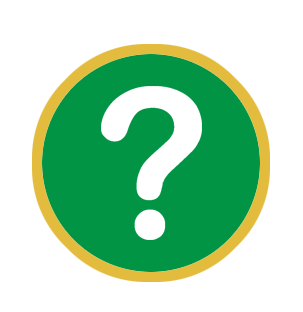 ¿Qué estrategia funcionaría donde vive usted, y en las comunidades alrededor, para alcanzar a los más posibles con la palabra de Dios?
[Speaker Notes: ¿Qué estrategia funcionaría donde vive usted, y en las comunidades alrededor, para alcanzar a los más posibles con la palabra de Dios? 
Permite que los estudiantes contestan. Puede ser una buena oportunidad de usar grupos pequeños en Zoom. Las respuestas pueden variar. ¿ Si están batallando, el maestro podría preguntar, “A quiénes irían primero en su comunidad? ¿Cierto grupo religioso? ¿Gente de cierta edad, de cierta raza, o de clase socioeconómica en particular?]
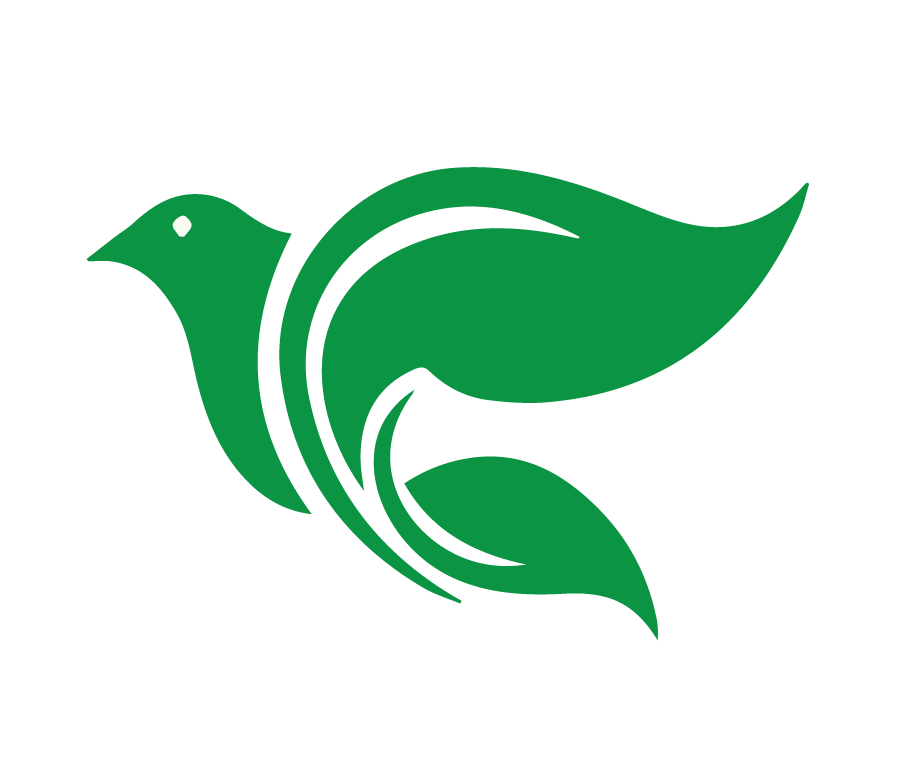 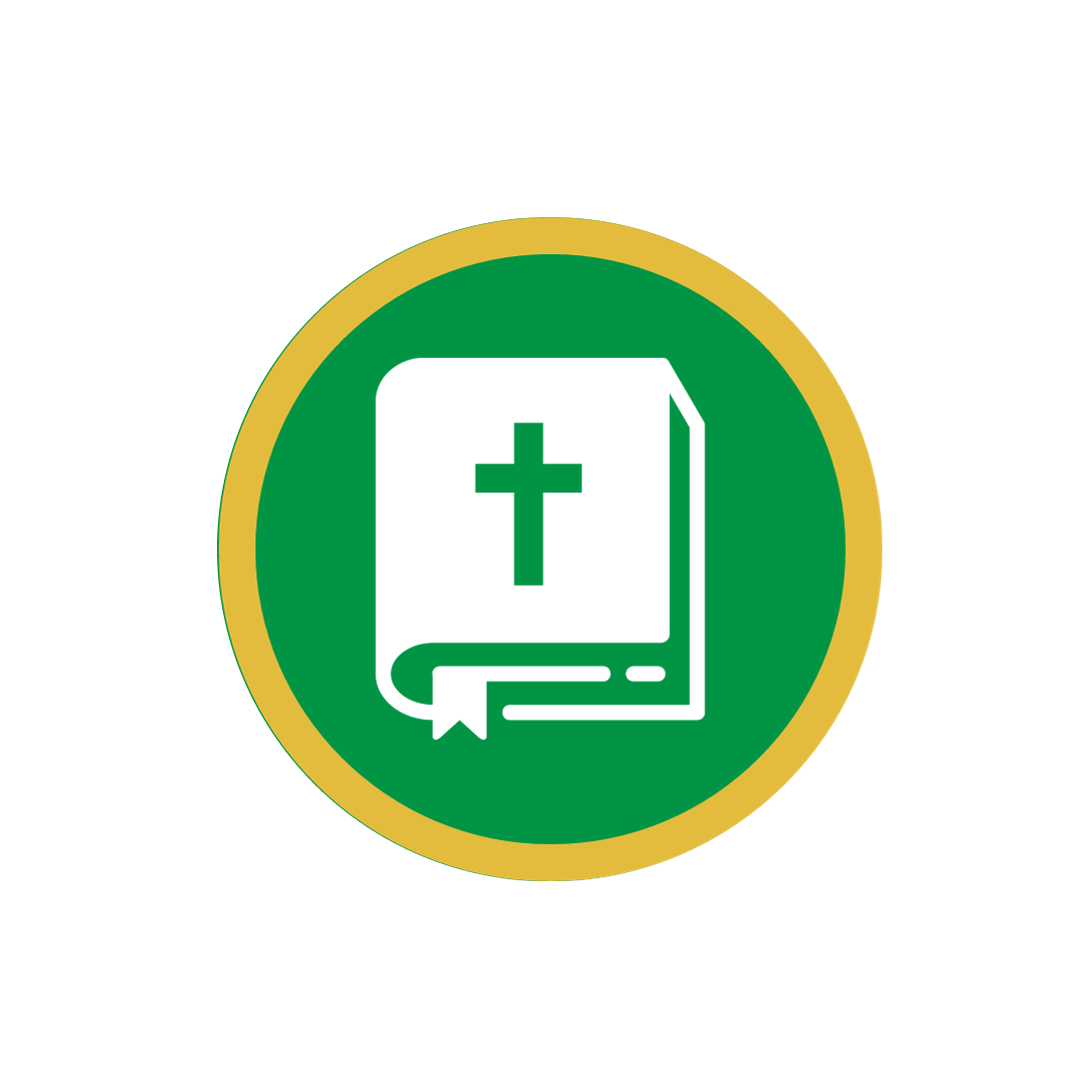 Contar
Se cuenta la historia de Hechos 15:12-39
[Speaker Notes: “Contar”
<Se cuenta la historia de Hechos 15:12-39.>]
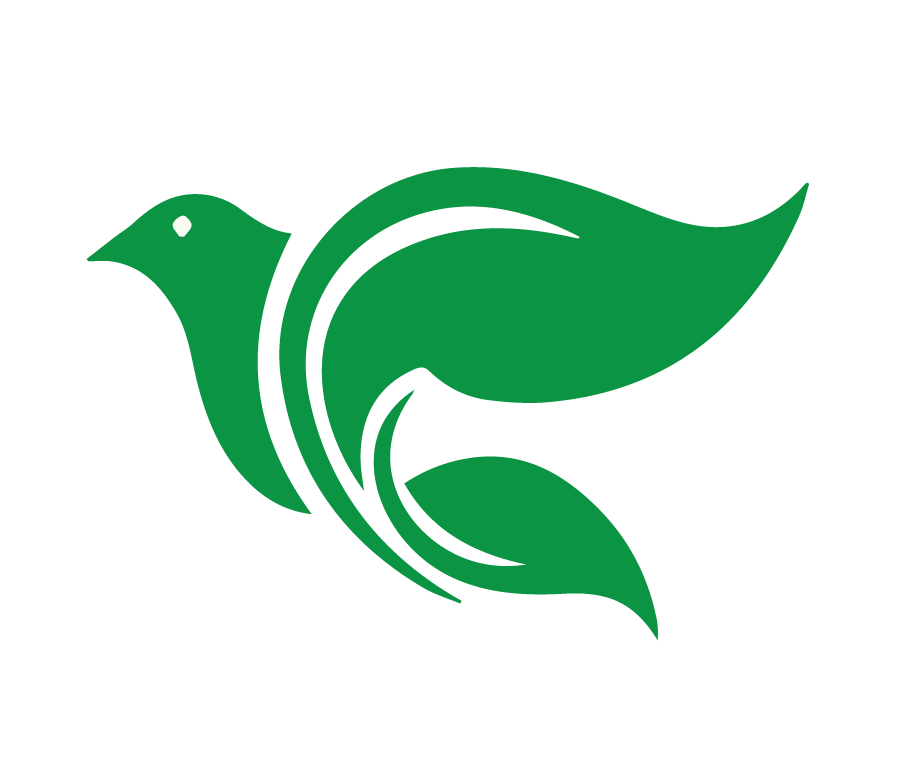 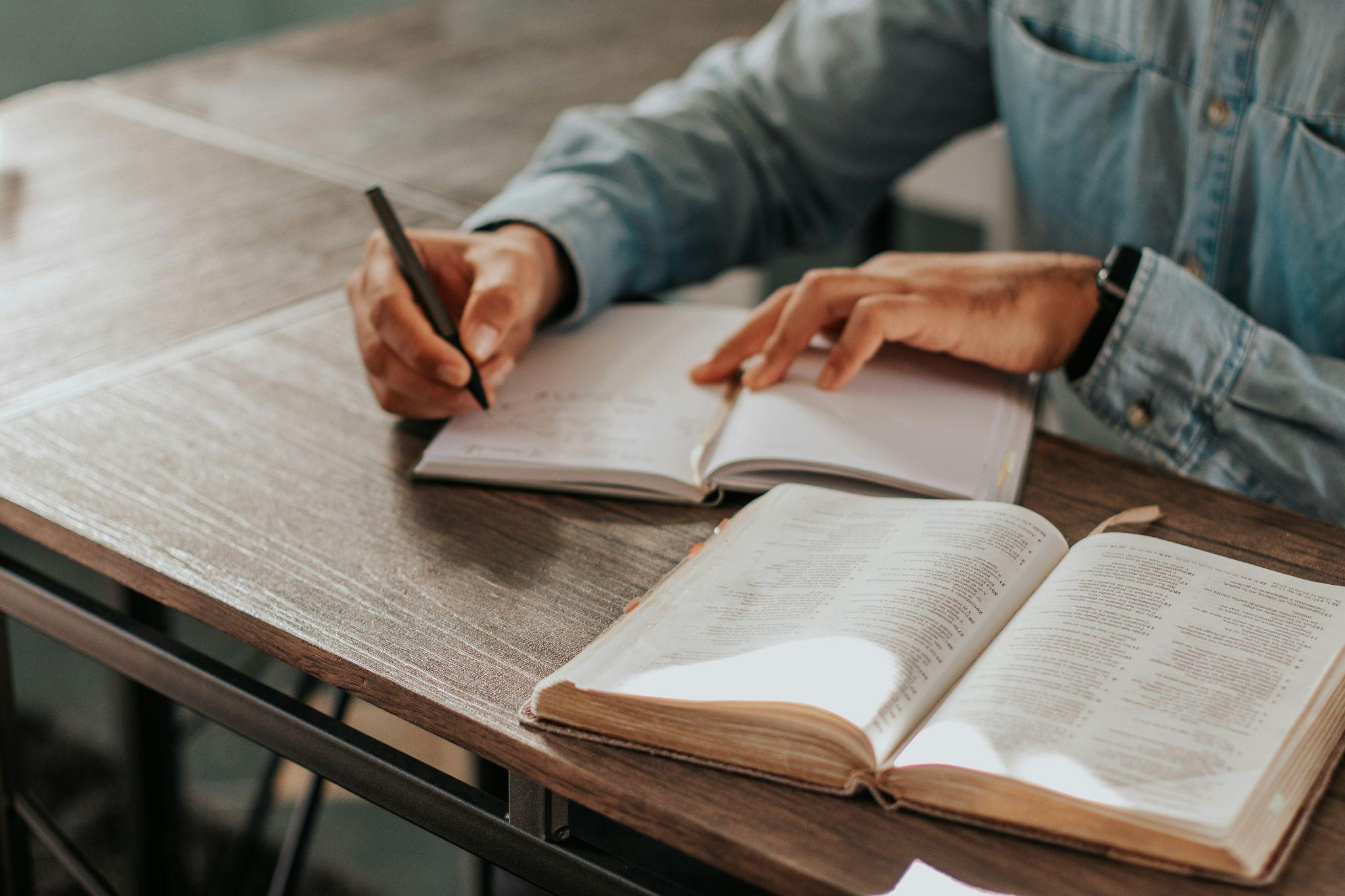 Considerar
Hechos 15:12-39
[Speaker Notes: Platicar las seis preguntas para “Considerar.”]
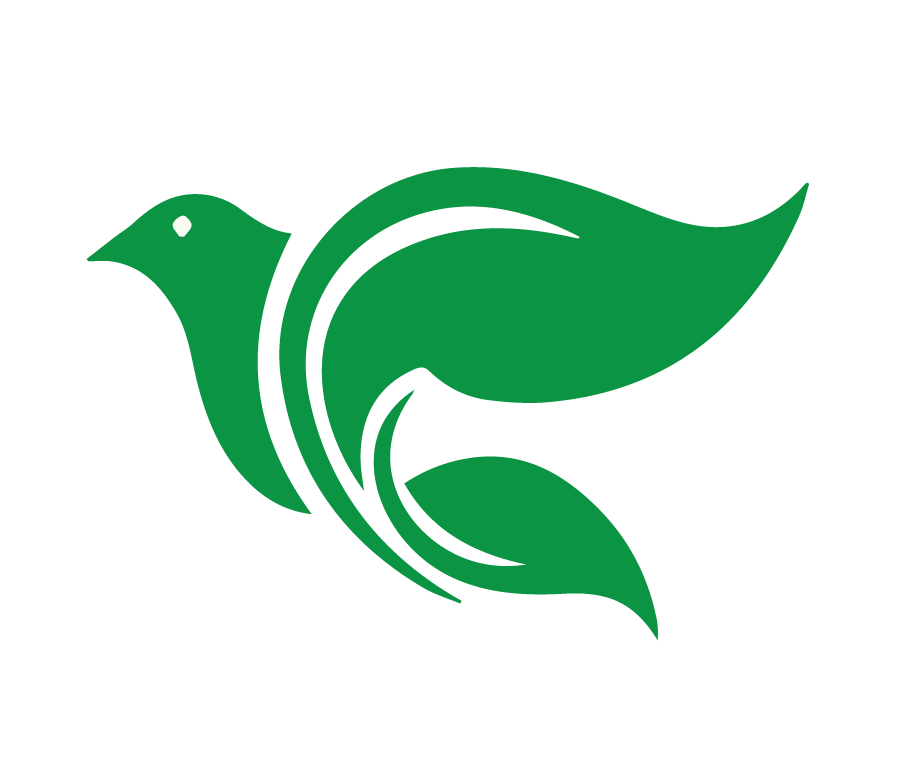 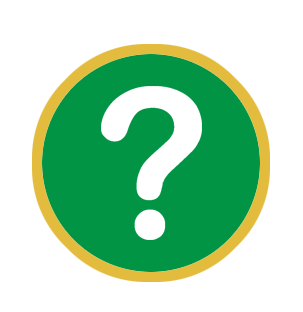 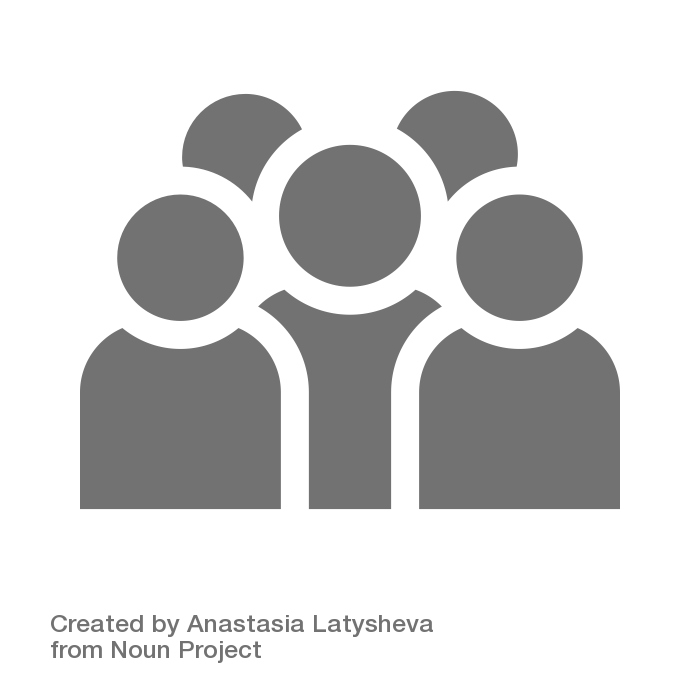 Considerar
Hechos 15:12-39
¿Quiénes son los personajes de esta historia?
[Speaker Notes: ¿Quiénes son los personajes de esta historia?
Los creyentes gentiles en la iglesia de Antioquía, Siria
Los judíos que enseñaban que los gentiles tenían que seguir las leyes ceremoniales de Moisés. (judaizantes) 
Bernabé, Pablo
Los apóstoles y los ancianos cristianos en Jerusalén 
Pedro, Jacobo
Judas y Silas, unos hermanos aprobados, profetas que fueron elegidos por el concilio para acompañar a Pablo y Bernabé con la carta para la iglesia en Antioquía. 
Juan Marcos]
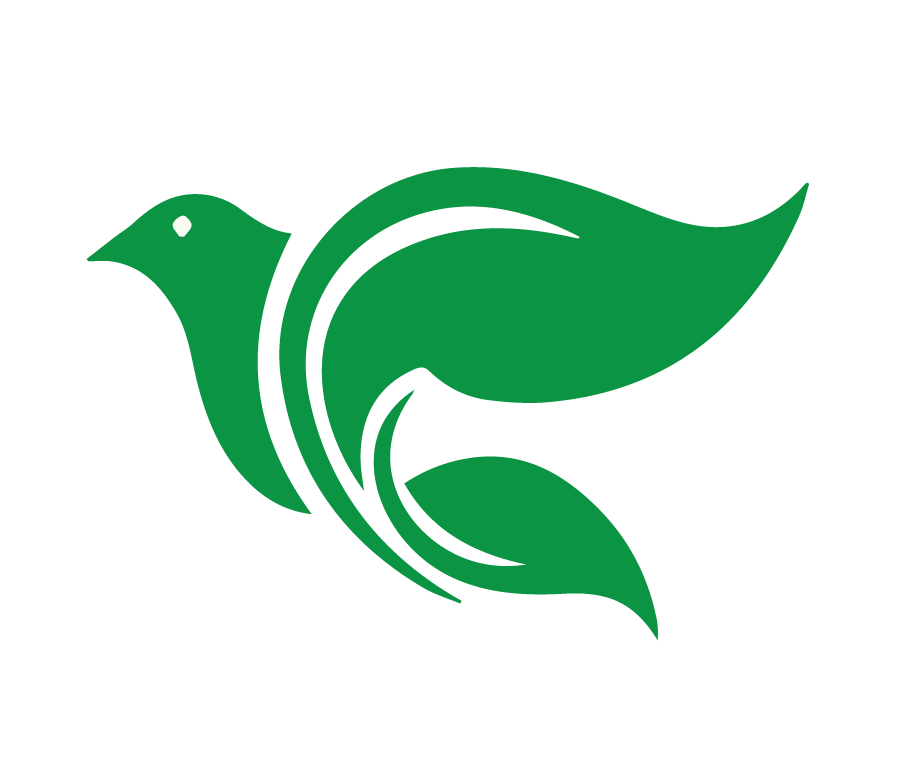 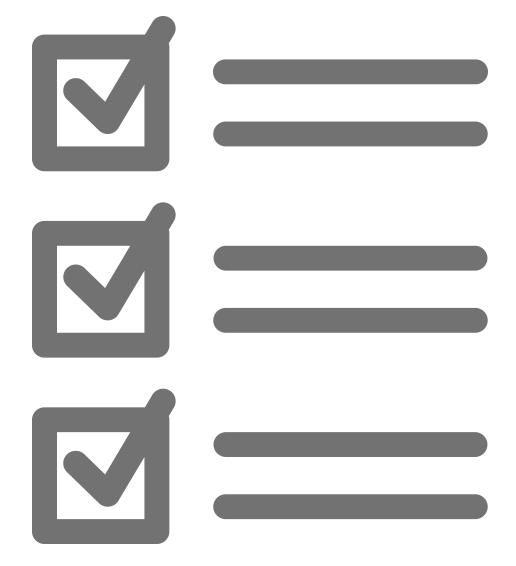 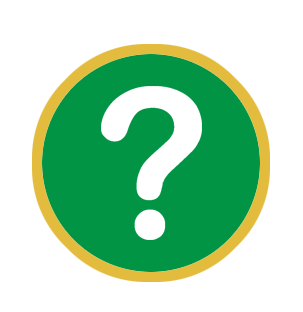 Considerar
Hechos 15:12-39
¿Cuáles son los objetos (o animales) de esta historia?
[Speaker Notes: ¿Cuáles son los objetos de esta historia?
La carta escrita por el concilio de Jerusalén, dirigida a la iglesia en Antioquía]
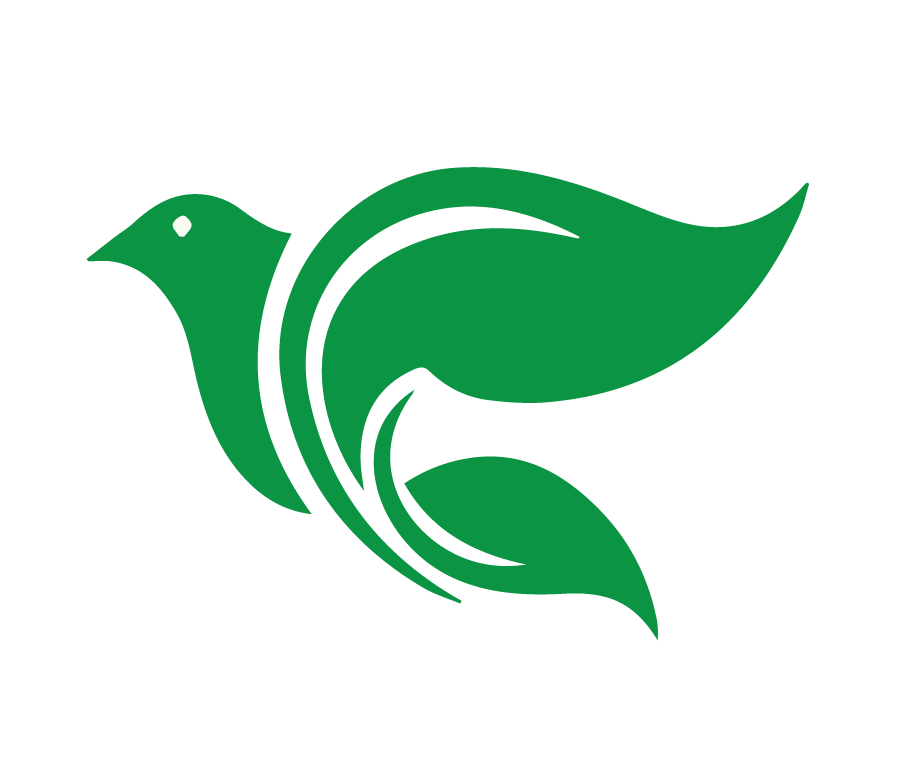 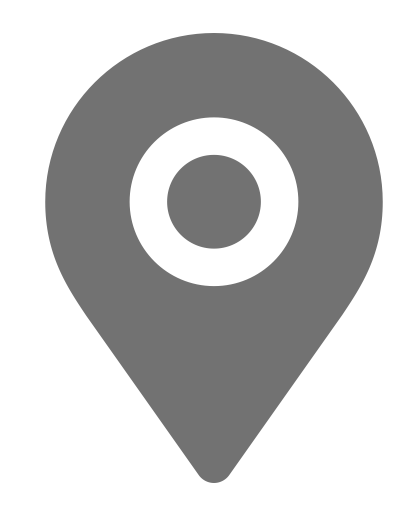 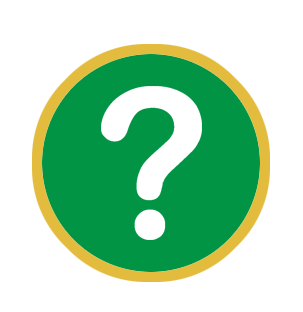 Considerar
Hechos 15:12-39
¿Dónde ocurrió la historia?
[Speaker Notes: ¿Dónde ocurrió la historia?
Antioquía de Siria
Jerusalén]
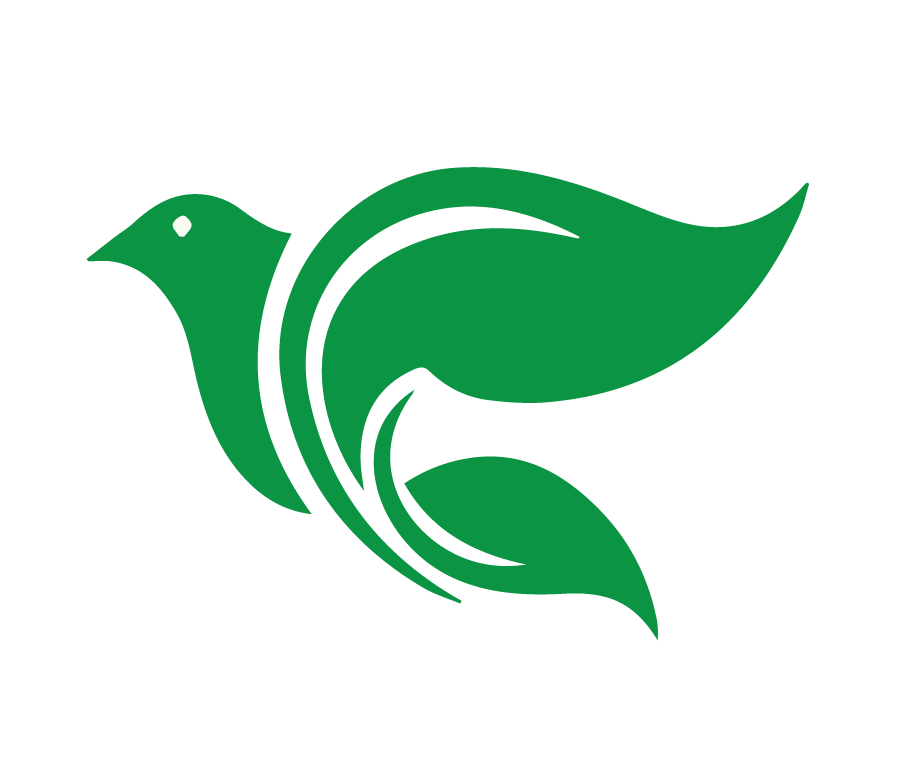 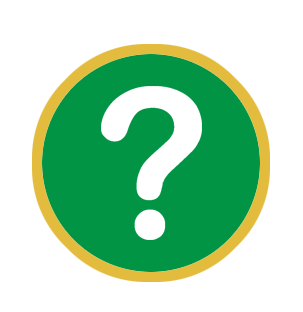 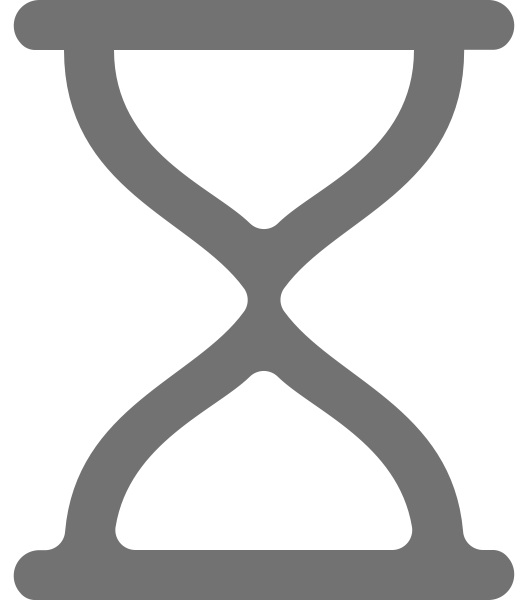 Considerar
Hechos 15:12-39
¿Cuándo ocurrió la historia?
[Speaker Notes: ¿Cuándo ocurrió la historia?
Más o menos 49 d.C.
Antes del segundo viaje misionero de Pablo]
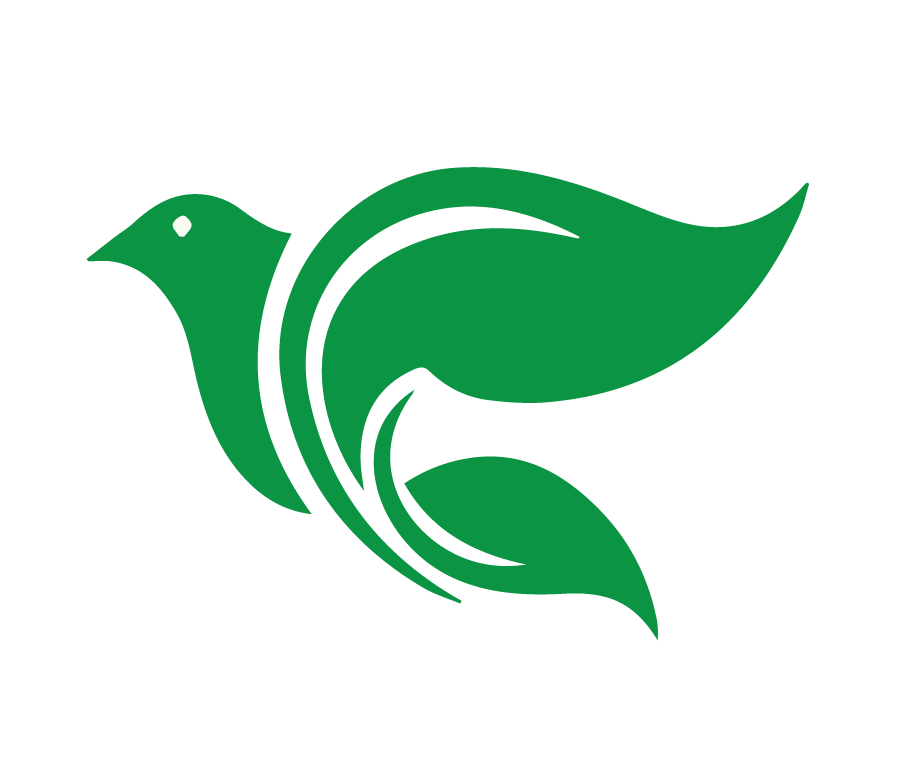 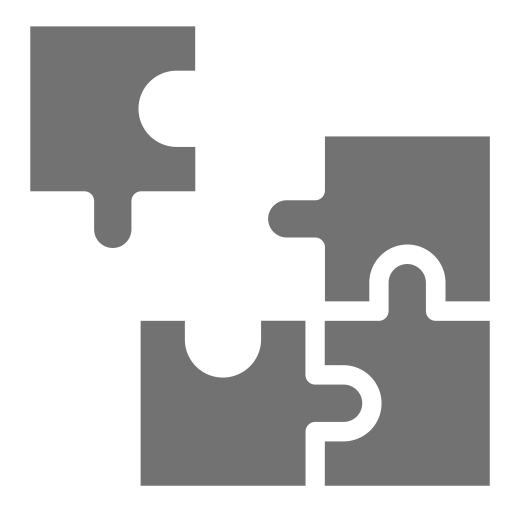 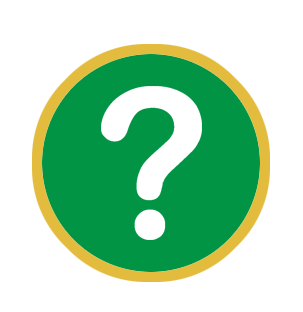 Considerar
Hechos 15:12-39
¿Cuál es el problema?
[Speaker Notes: ¿Cuál es el problema?
Hay tensión porque algunos están predicando falsa doctrina – que los gentiles tienen que ser circuncidados 
Pablo y Bernabé no están de acuerdo en llevar a Juan Marcos]
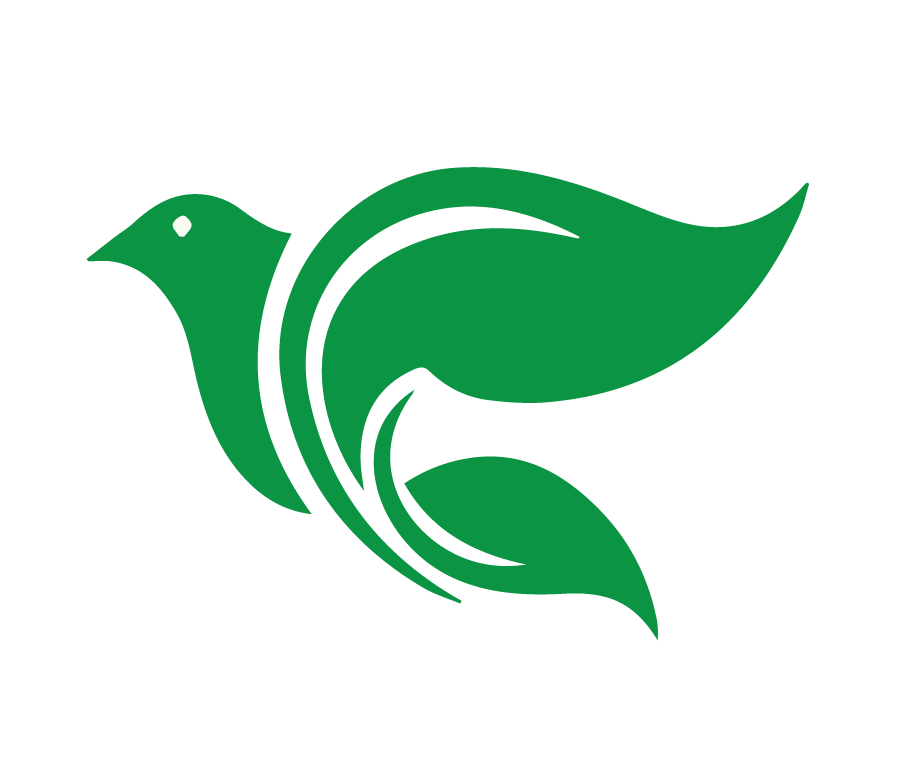 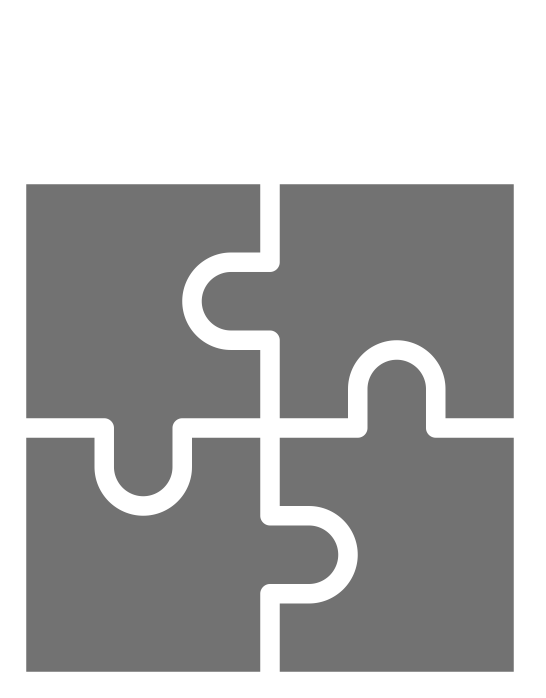 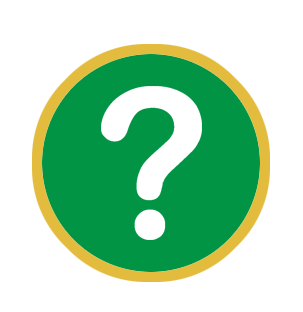 Considerar
Hechos 15:12-39
¿Se resuelve el problema? ¿Cómo?
[Speaker Notes: ¿Se resuelve el problema? ¿Cómo?
Pedro, Pablo, Bernabé dan testimonio de la fe de los gentiles
Jacobo propone un acuerdo entre los creyentes judíos y los creyentes gentiles 
Pablo y Bernabé se separan]
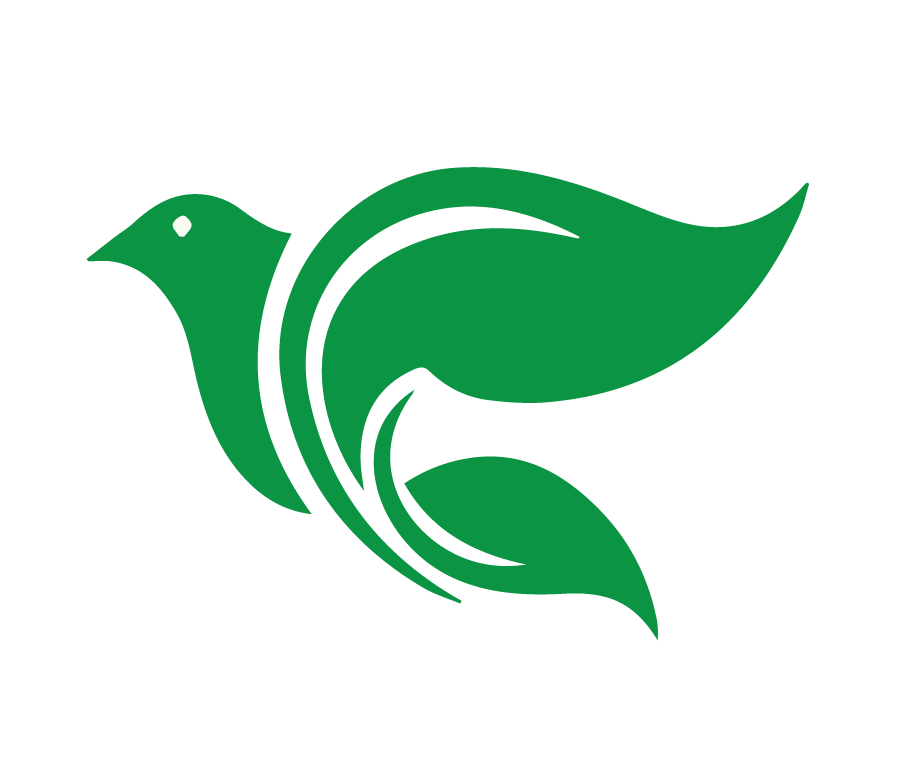 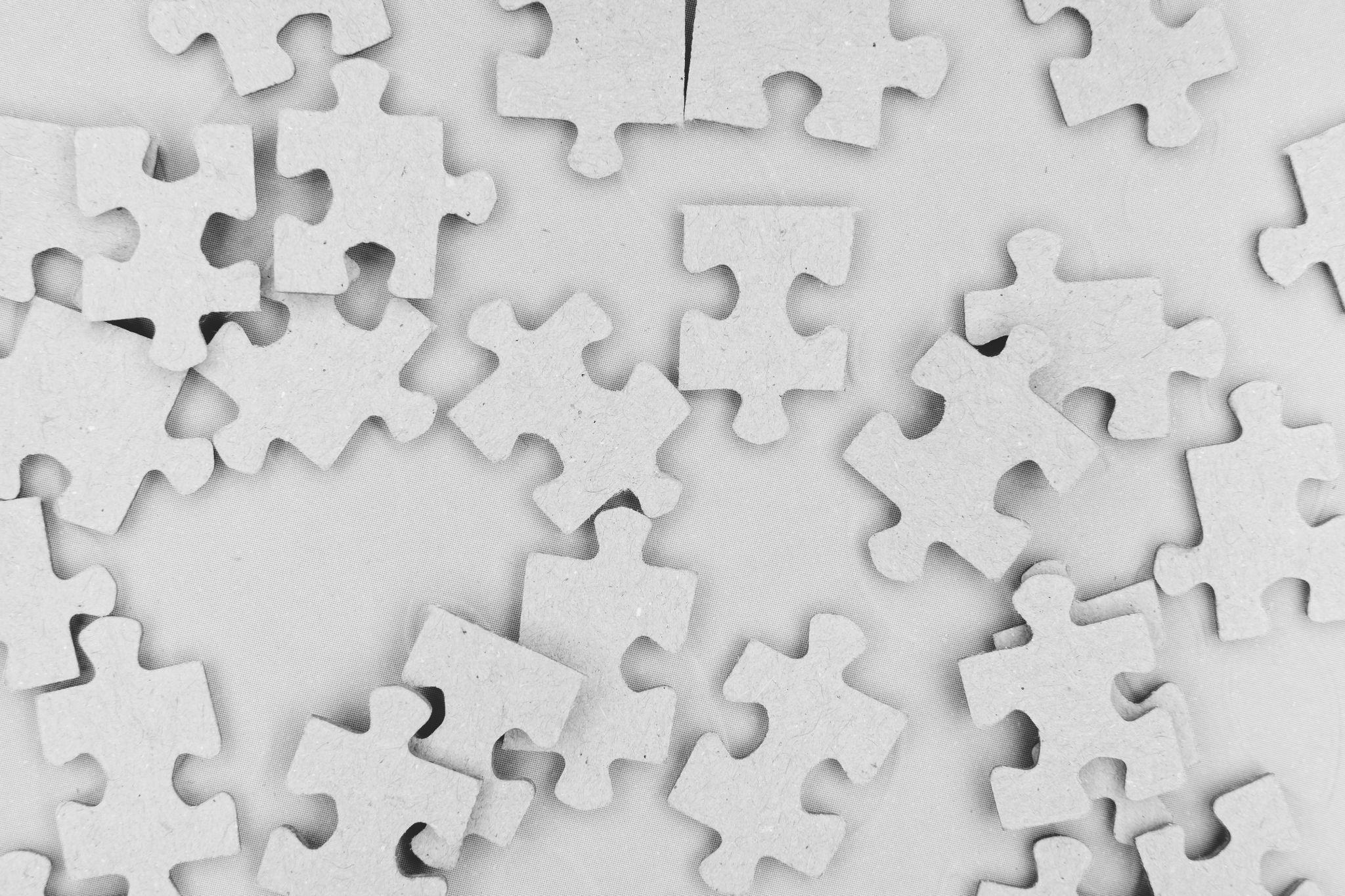 Consolidar
Hechos 15:12-39
[Speaker Notes: Platicar las cuatro preguntas de “Consolidar.”]
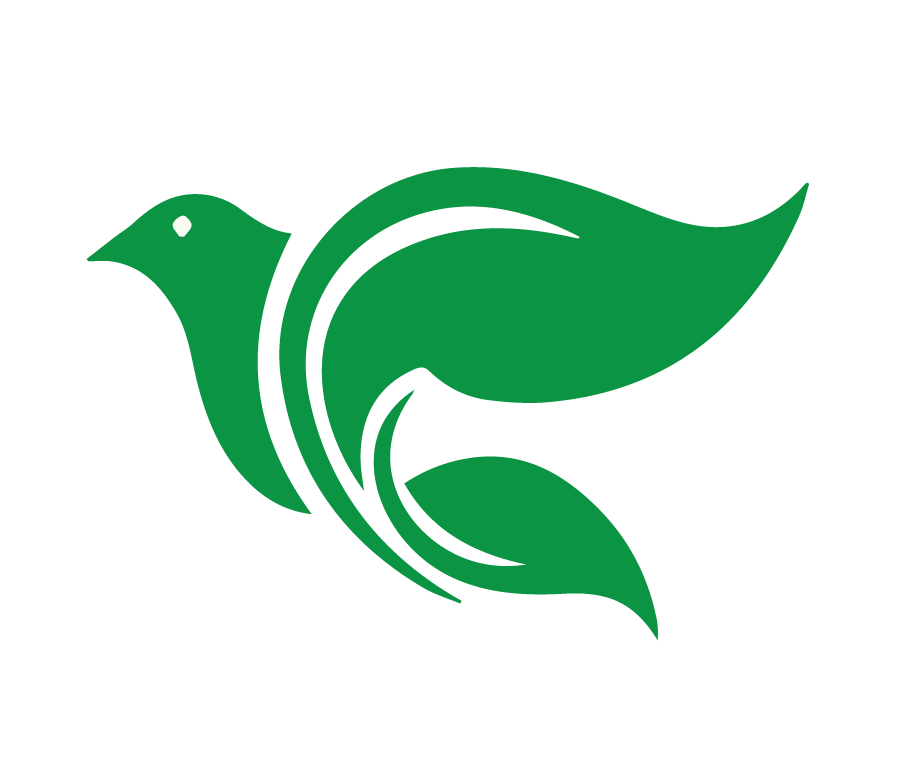 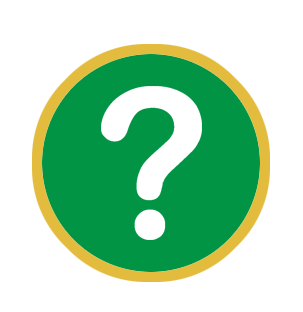 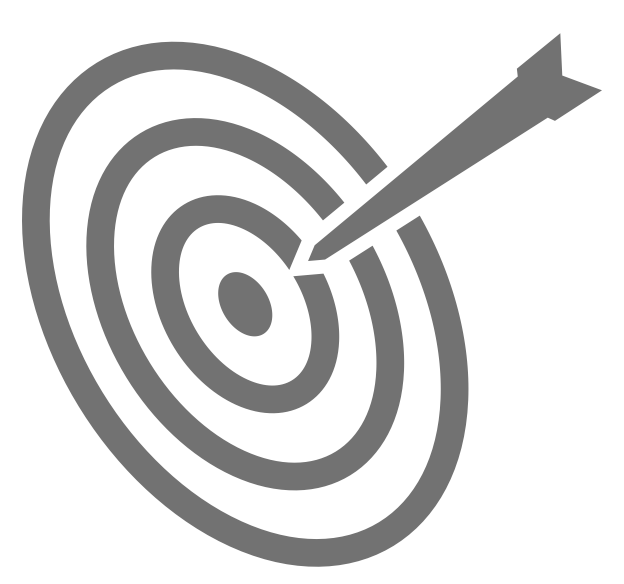 Consolidar
Hechos 15:12-39
¿Cuál es el punto principal de la historia?
[Speaker Notes: ¿Cuál es el punto principal de la historia?
Cuando personas no judías (llamadas gentiles) llegaban a ser cristianos, Dios llevó a los cristianos judíos a reconocer que no necesitaban vivir según las leyes ceremoniales del Antiguo Testamento para ser cristianos genuinos.]
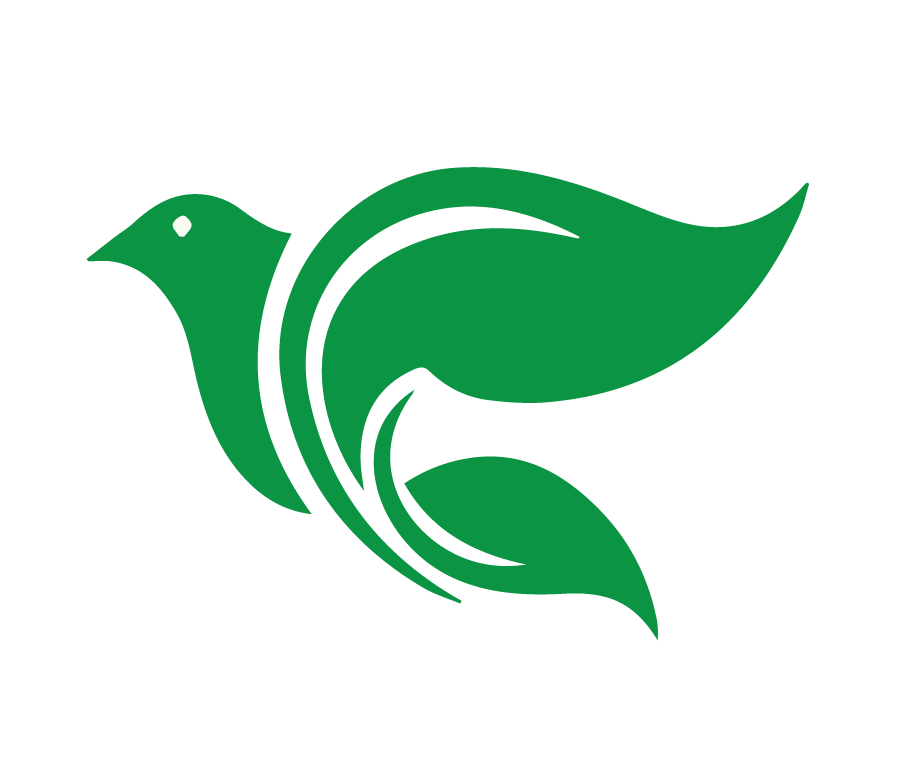 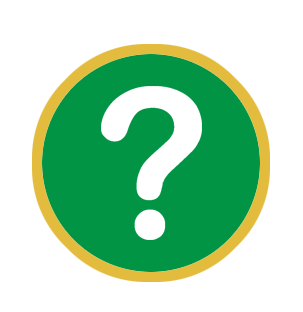 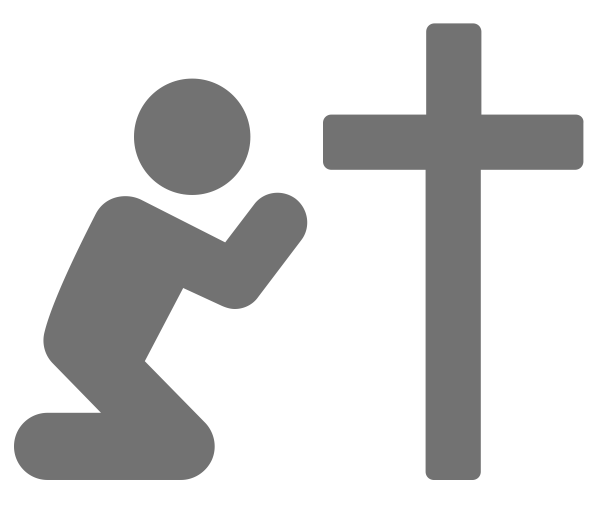 Consolidar
Hechos 15:12-39
¿Qué pecado veo en esta historia y confieso en mi vida?
[Speaker Notes: ¿Qué pecado veo en esta historia y confieso en mi vida?
V.1 Entonces algunos que venían de Judea enseñaban a los hermanos: Si no os circuncidáis conforme al rito de Moisés, no podéis ser salvos. 
V.5 Pero algunos de la secta de fariseos, que habían creído, se levantaron diciendo: Se debe circuncidarlos, y mandarles que guarden la ley de Moisés.
V.24 os han inquietado con palabras, perturbando vuestras almas, mandando circuncidaros y guardar la ley. 
Es un pecado agregar condiciones a las buenas nuevas acerca de Jesucristo. Somos salvados solamente por la fe en Jesucristo por la gracia de Dios. 
V. 37-40 Y se produjo tal tirantez entre ellos, que se separaron el uno del otro (discusión sobre Juan Marcos)]
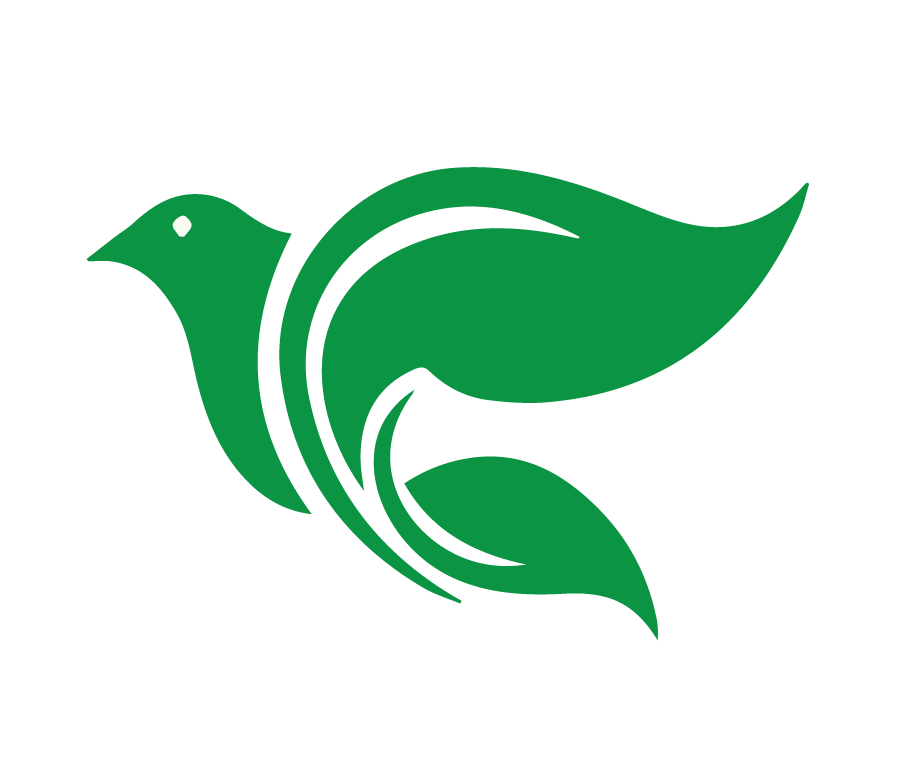 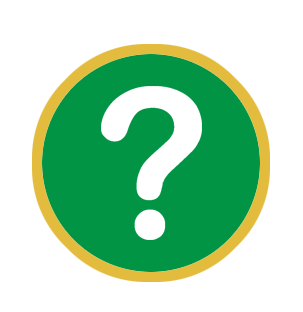 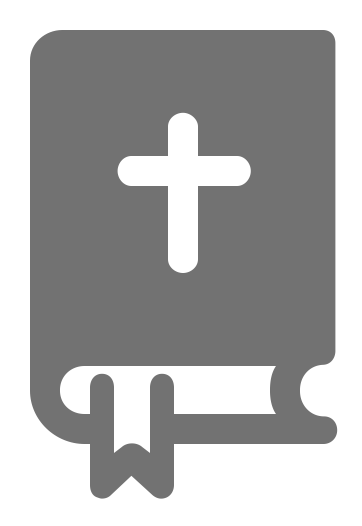 Consolidar
Hechos 15:12-39
¿En qué versos y palabras de esta historia veo el amor de Dios hacia mí?
[Speaker Notes: ¿En qué versos y palabras de esta historia veo el amor de Dios hacia mi?
V. 8-11 (palabras de Pedro) Y Dios, que conoce los corazones, les dio testimonio, dándoles el Espíritu Santo lo mismo que a nosotros; y ninguna diferencia hizo entre nosotros y ellos, purificando por la fe de sus corazones. Ahora, pues, ¿por qué tentáis a Dios, imponiendo sobre la cerviz de los discípulos un yugo que ni nuestros padres ni nosotros hemos podido llevar? Más bien, creemos que por gracia del Señor Jesús somos salvos, de igual modo que ellos. 
Tenemos por seguro que los gentiles también son incluidos en el plan de salvación, y que no tenemos que obedecer la ley ceremonial del Antiguo Testamento para ser salvos. 
Podemos estar seguros acerca de mi salvación porque depende enteramente de lo que Dios ha hecho por mí y no de lo que yo he hecho por Dios. 
V. 28 Porque ha parecido bien al Espíritu Santo, y a nosotros, no imponeros ninguna carga más que esas cosas necesarias… 
La iglesia cristiana predicó y mostró la Gracia de Dios en esta situación. Además, mostraron amor hacía los gentiles y judíos considerando como pueden mejorar su compañerismo sin causar ofensa unos a otros.]
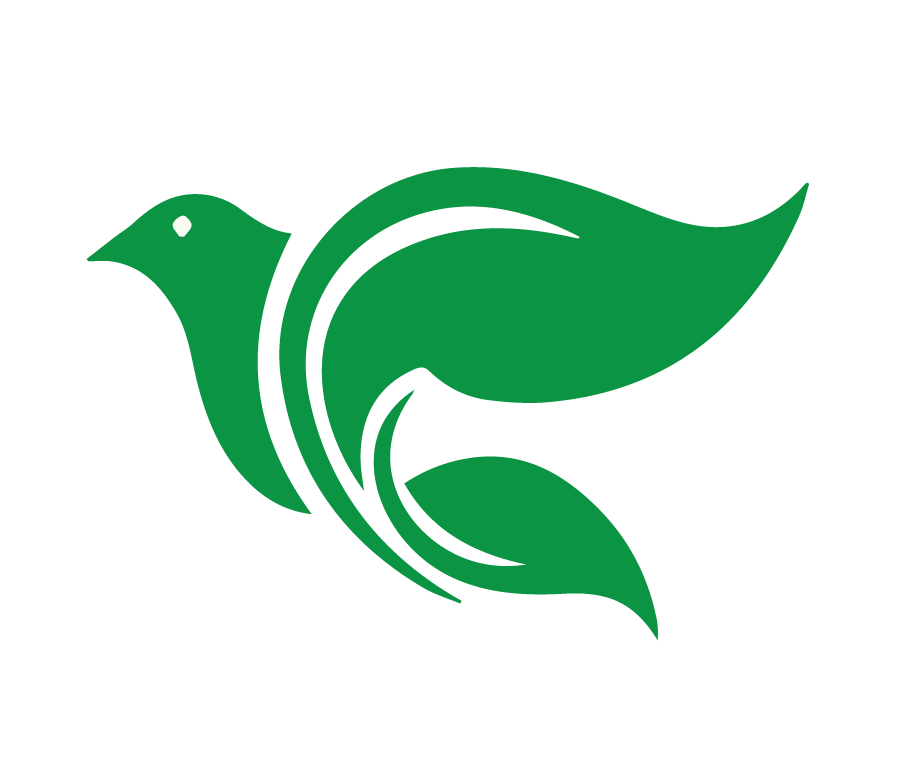 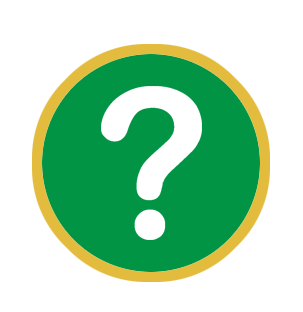 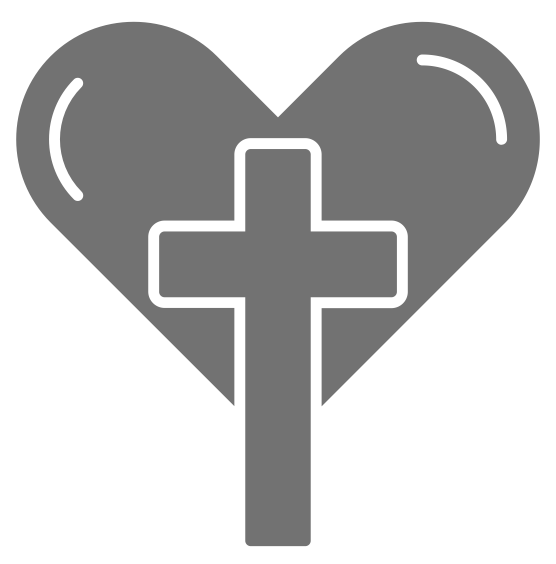 Consolidar
Hechos 15:12-39
¿Qué pediré que Dios obre en mí para poner en práctica su Palabra?
[Speaker Notes: ¿Qué pediré que Dios obre en mí para poner en práctica su Palabra?
Dios quiere que proclamemos el mensaje de pura gracia – que la salvación es solamente por la fe en Jesucristo por la gracia. Ese es el mandato que hemos recibido de Jesucristo cuando predicamos su nombre y bautizamos a hombres, mujeres y niños en el nombre de Dios trino. 
No voy a poner cargas extras para la gente. (reglas que no son bíblicas)
Resolver conflicto en amor y usando la Palabra de Dios.]
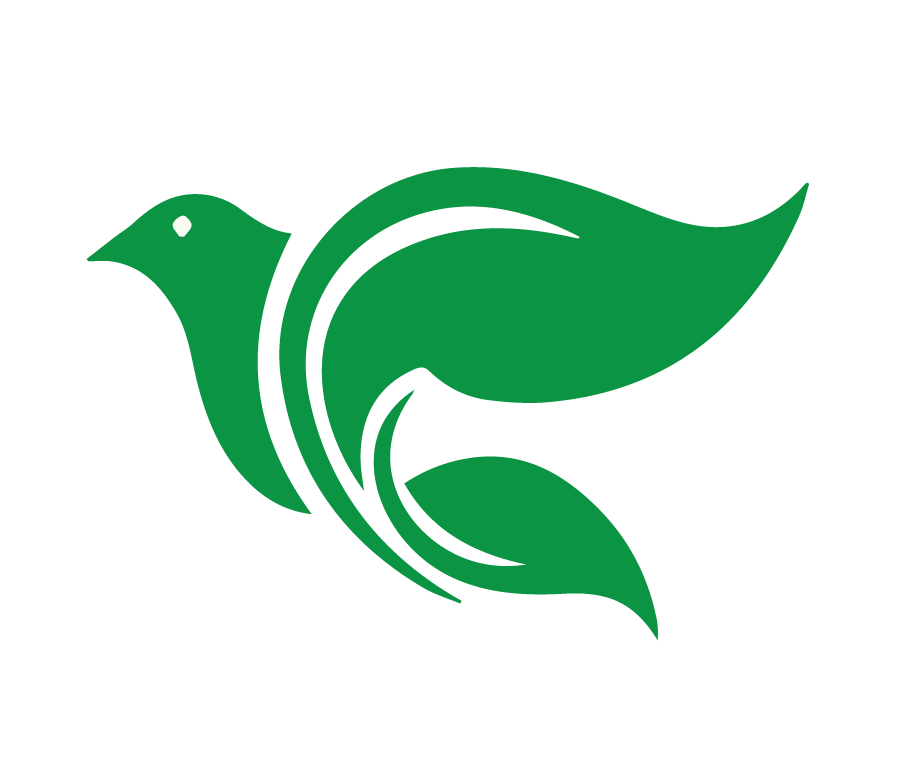 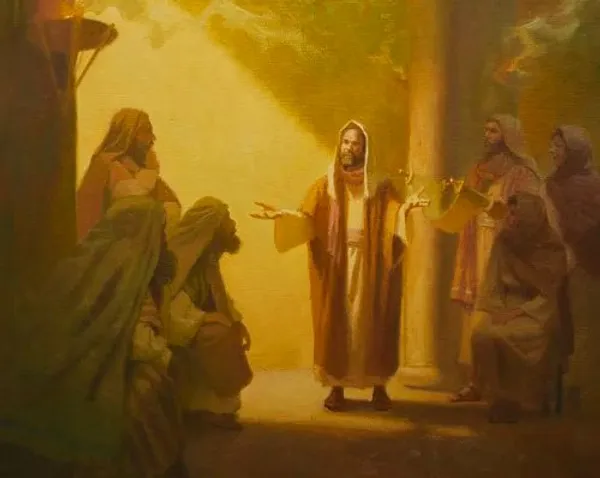 El Concilio 
de Jerusalén
[Speaker Notes: El Contexto del Concilio de Jerusalén 
La controversia causada por algunos de los cristianos judíos llevó a un concilio de la iglesia en Jerusalén, en donde la posición de Pablo, Pedro, y Bernabé fue reconocida como correcta, conforme a la palabra de Dios y consistente con las profecías Antiguo Testamento.]
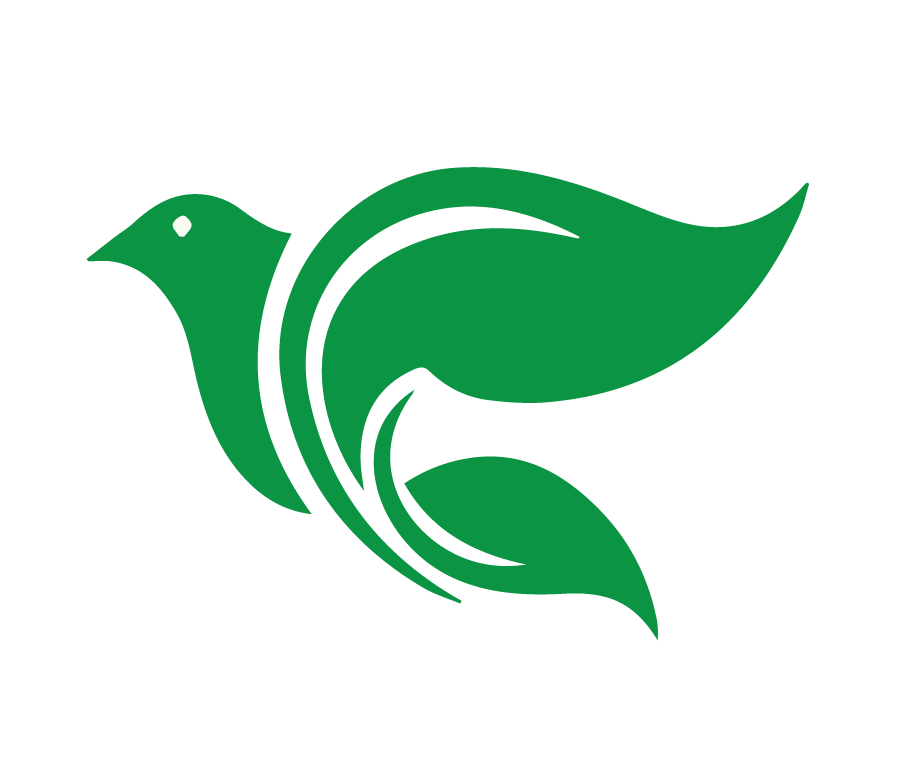 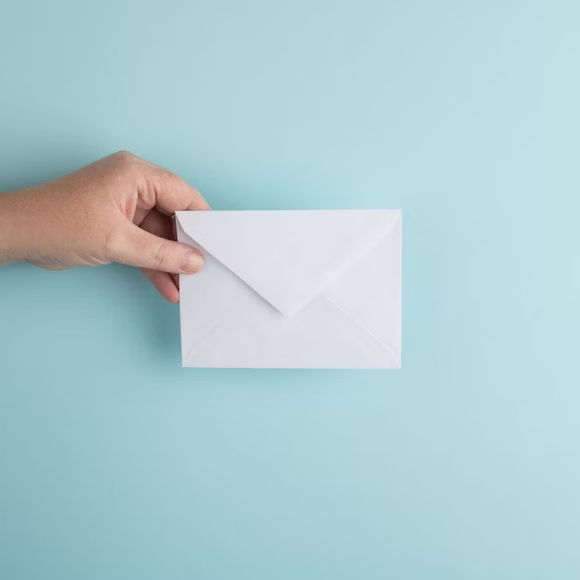 La inmoralidad sexual
Comiendo la comida sacrificada a ídolos
Comer carne con sangre
[Speaker Notes: Una carta anunciando la decisión de la iglesia fue enviada a los creyentes en Antioquía. Los cristianos gentiles no debían ser cargados en el requisito de ser circuncidados ni con las leyes ceremoniales y dietéticas del Antiguo Testamento. Sin embargo, sí se les pidió evitar la inmoralidad sexual y dos costumbres que ofenderían a los cristianos judíos:
La inmoralidad sexual
Fue prohibida en la ley moral, la cual todavía aplicaba (el sexto mandamiento). 
También estaba relacionada con la idolatría (prostitución del templo) 
Comiendo la comida sacrificada a ídolos
Comiendo esta comida no era un pecado. Comida es comida, no más. Un ídolo ni siquiera existe. Sin embargo, era un problema para muchos cristianos judíos y quizás para nuevos conversos gentiles también. 
Algunos cristianos débiles se perturbaron por la manera en que había sido utilizada antes de ser comida. 
O sea, hay que tomar en cuenta el contexto de la situación, y la percepción. Todo se puede, pero no todo es edificante para los demás. 
Comer carne con sangre
No era pecado comer carne con sangre. La Biblia no prohíbe comer carne en el período del nuevo testamento. Jesús ya había declarado todas las comidas “limpias” y permitidas. 
Los cristianos judíos fueron enseñados en el Antiguo Testamento a asociar la sangre con la vida y con el precio requerido por el pecado. No comían carne a no ser que se le hubiese quitado la sangre y comer carne con sangre todavía los molestaba. 
Pero por amor a sus hermanos quienes iban a sentir ofendidos, acordaron en no comer carne con sangre. 
El texto en griego habla de “cosas de una naturaleza necesaria;” no dice literalmente “requisitos.” La segunda y tercera costumbre eran necesarias para ayudar a cristianos sensibles que encontraban ofensivas esas costumbres. O sea, los últimos dos puntos eran decisiones necesarias en su contexto, no prohibiciones para cristianos de todos los tiempos.]
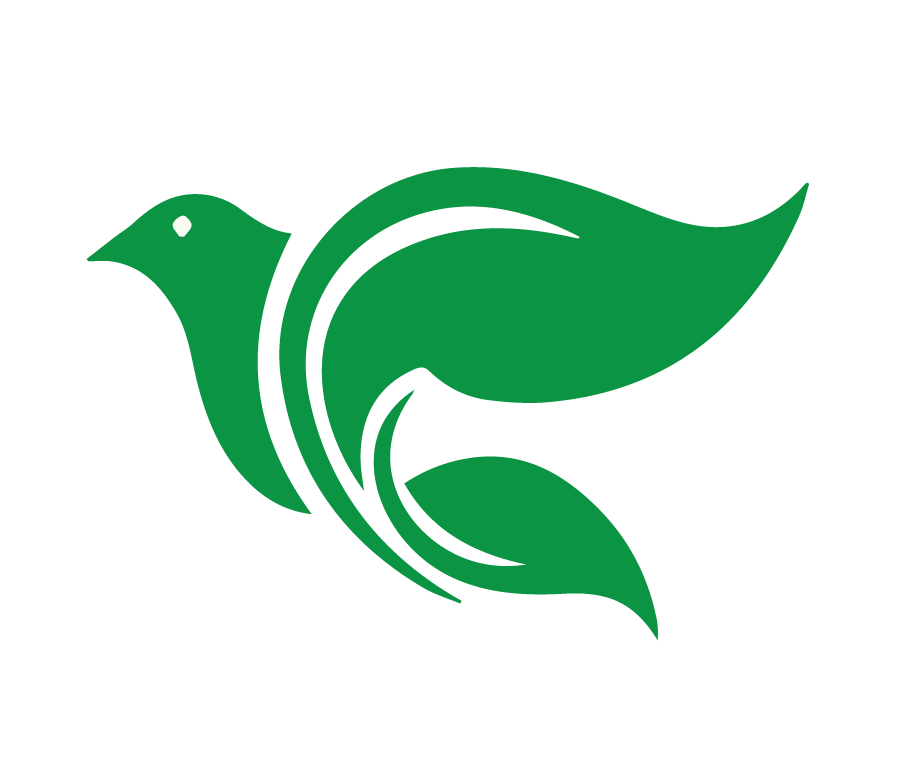 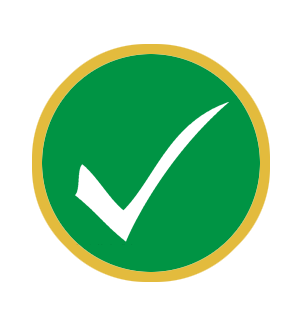 Tarea
Ver el video de lección 7
Hojear Hechos 17-22
Leer Hechos 16:11-40 en sus Biblias
[Speaker Notes: Conclusión:
Encargar la tarea
Ver el siguiente video para la lección 7: https://youtu.be/k0Um8tquwSg
Leer Hechos 16:11-40 en sus Biblias
Hojear Hechos desde el 17 hasta el 22 
Opcional: Pueden ver este video extra acerca de Troas y su geografía https://vimeo.com/academiacristo/review/486198585/1235434e0d?sort=lastUserActionEventDate&direction=desc]
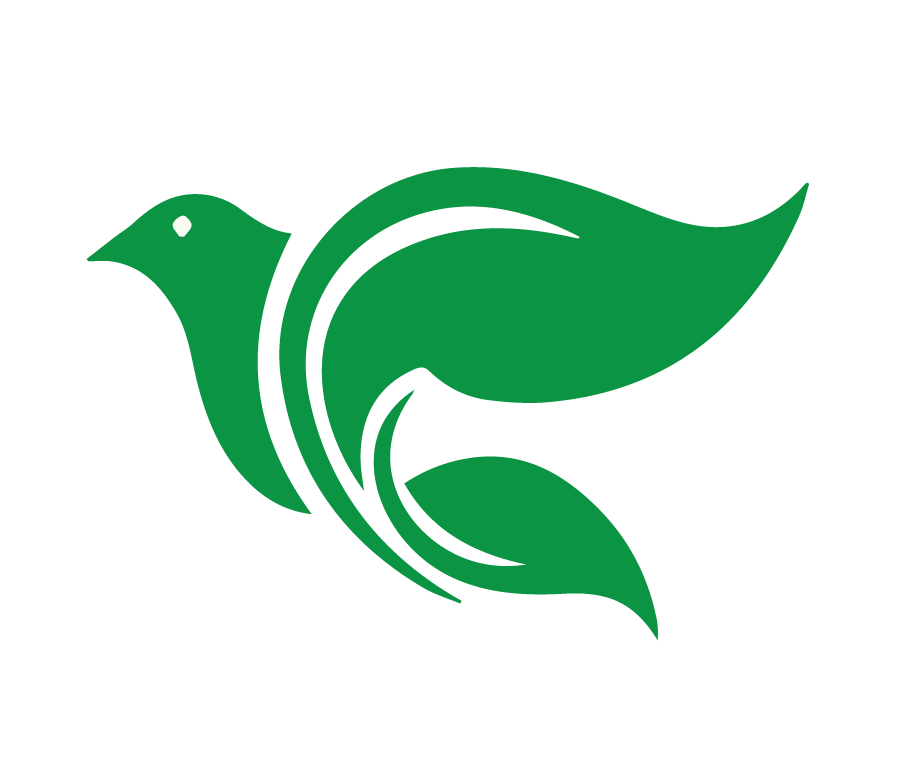 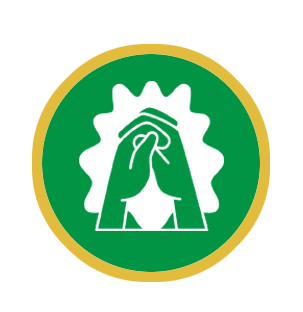 Oración
[Speaker Notes: Oración de clausura]
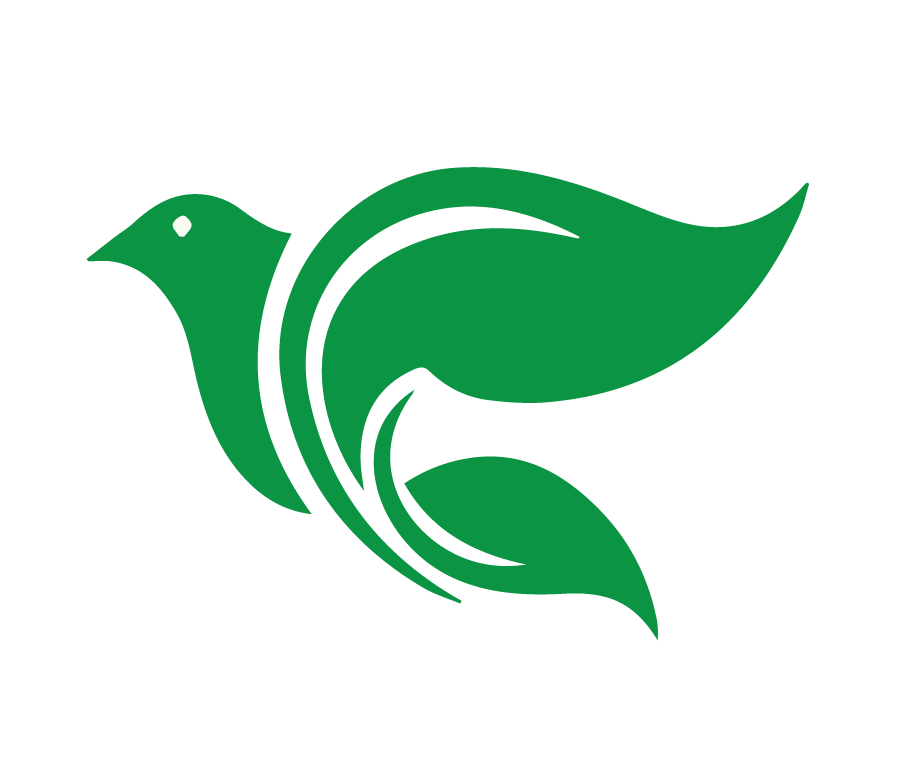 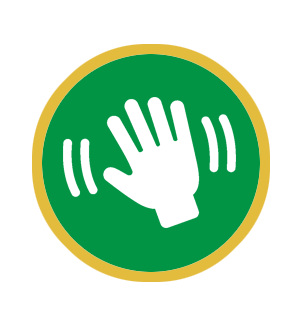 Despedida
[Speaker Notes: Despedida]
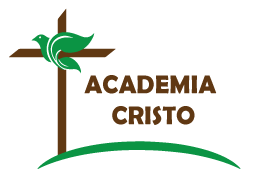 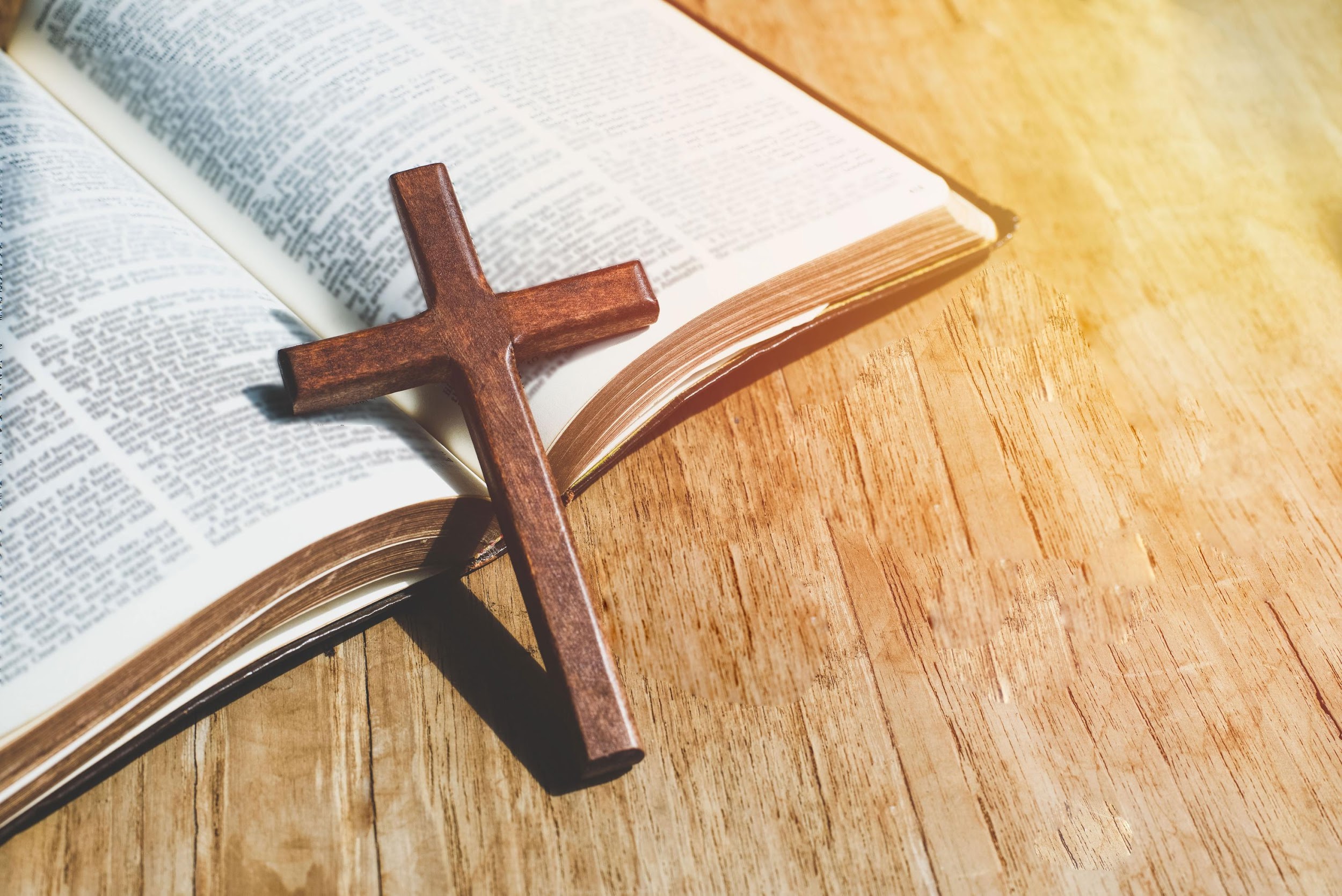 ACADEMIA
CRISTO
[Speaker Notes: Material extra: 
Lectura adicional: Se recomienda leer la parte 3 del libro “Un Retrato de Pablo” acerca de la estrategia misionera de Pablo: https://www.academiacristo.com/Biblioteca-Teologica/Un-Retrato-De-Pablo-Haciendo-Discipulos 
Les regalamos esta canción: “Las Tres Solas”  https://www.academiacristo.com/Musica/Las-tres-solas 
El primer viaje misionero de Pablo
Tal y como Jesús les había dicho, el evangelio se estaba esparciendo en círculos cada vez más amplios desde Jerusalén al territorio circundante llamado Judea, un poco más al norte a Samaria, entonces más al norte a ciudades como Damasco y Antioquía y a Tarso, la ciudad del nacimiento de Pablo. 
Guiada por el Espíritu Santo, la iglesia en Antioquía envió a Pablo, Bernabé y Juan Marcos a nuevas áreas. Ellos viajaron al oeste a Chipre, la cual había sido la tierra natal de Bernabé. Entonces cruzaron un poco del mar Mediterráneo a lo que es hoy en día Turquía, en donde los abandonó Juan Marcos. 
Pablo y Bernabé siguieron más al interior visitando ciudades (como Antioquía de Pisidia, Iconio, Listra, Derbe) a lo largo del camino romano. En cada ciudad primero asistían a la sinagoga, donde algunos judíos aceptaban el evangelio mientras otros lo rechazaban. A continuación, los apóstoles llegaban a las comunidades gentiles, las cuales estaban más dispuestas a escuchar el evangelio. De este modo, congregaciones cristianas fueron formadas en una serie de ciudades. El área se llamaba Galacia. 
Con el tiempo Pablo escribió una carta a estas congregaciones, una carta que lleva el nombre de ¨Gálatas¨ y la cual pensamos que fue escrita después de que Pablo regresó a Antioquía. Pablo pasaría el último tercio de su vida llevando el evangelio más al oeste a Roma y quizás incluso a España en la orilla oeste del mar Mediterráneo.]